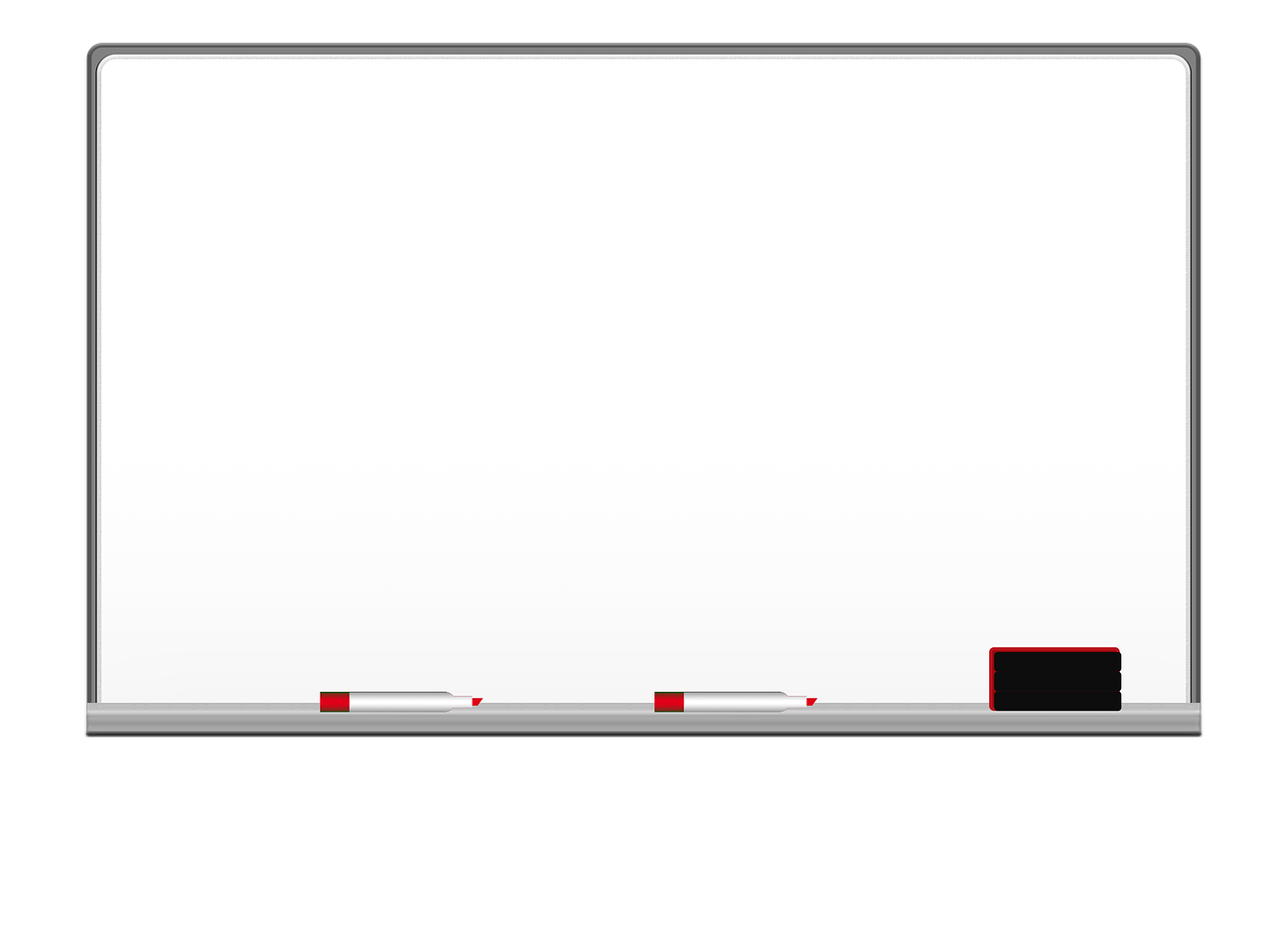 باسم الله الرحمن الرحيم
التاريخ : /  / 1443 هـ
الحصة :
المادة : علوم
عنوان الدرس :النماذج العلمية
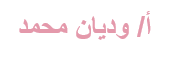 الأهداف
تصف أنواع مختلفة من النماذج
تناقش كيف تتغير النماذج بتطور المعرفة
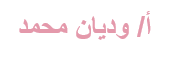 1- النموذج
الاهمية
تساعد النماذج على توضيح المفاهيم
الطريقة العلمية : طريقة يستخدمها العلماء لدمع المعلومات والاجابة عن الاسئلة
المفردات الجديدة
مراجعة المفردات
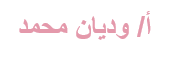 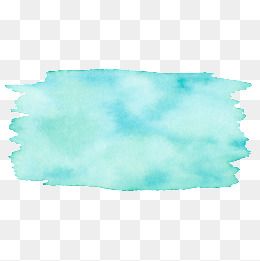 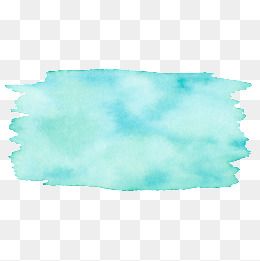 تغذية راجعة
استراتيجية شريط الذكريات
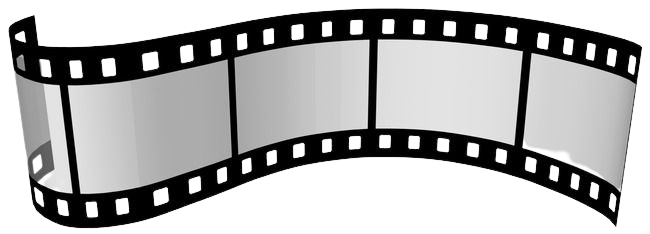 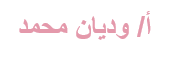 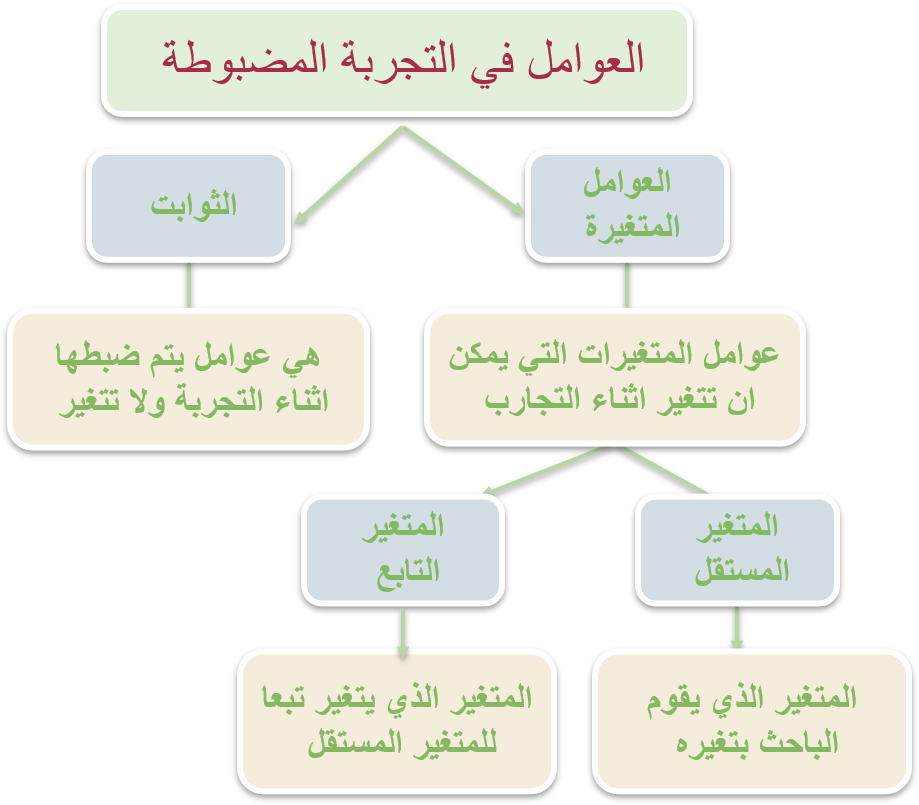 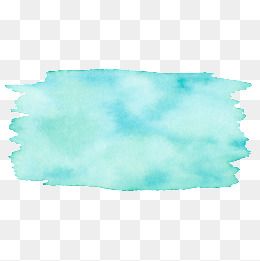 تغذية راجعة
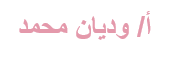 هل سبق لك ان استخدمت او رأيت احد هذه النماذج بمختبر العلوم ؟
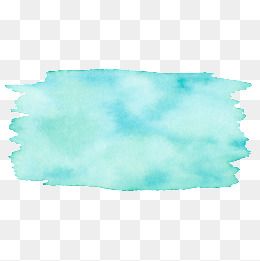 التهيئة
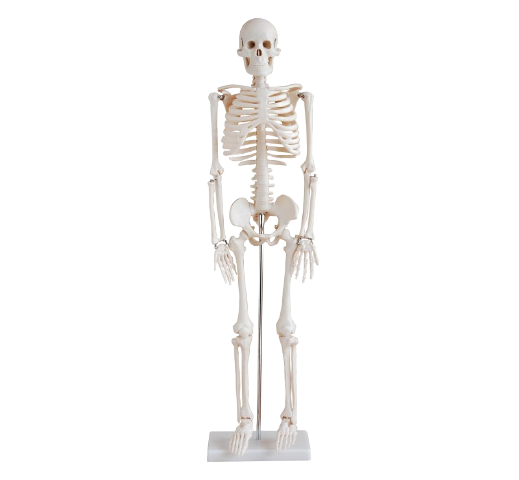 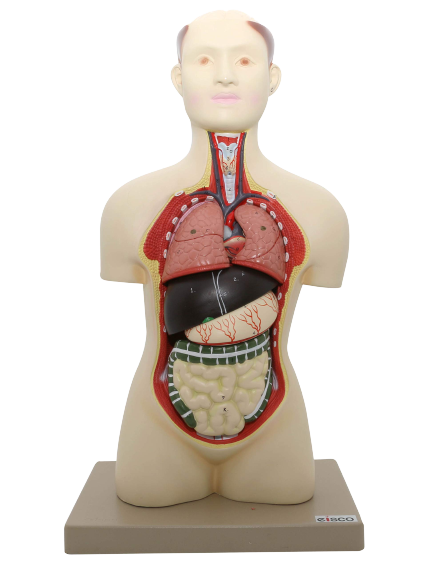 لماذا استخدمت هذه النماذج ؟ ماذا استفدت منها ؟
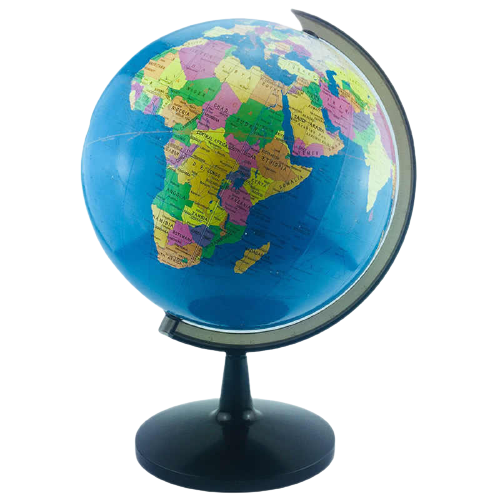 تستخدم النماذج لتوضيح وتسهيل فهم بعض الأمور التي يصعب دراستها او فهمها
تستخدم النماذج لتمثيل أشياء قد تكون صغيرة جدا أو كبيرة جدا او تحدث ببطء شديد او سرعة كبيرة جدا
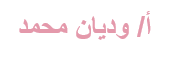 النموذج
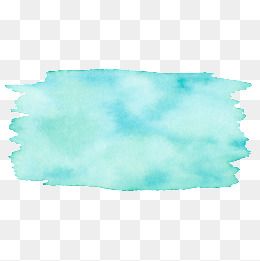 الكتاب صفحة 26
تساعدهم على التصور والتخيل للاشياء المعقدة او الأشياء التي يصعب عليهم دراستها او رؤيتها مباشرة
محاكاة لشيء ما او حدث ما ويستخدم كأداة لفهم العالم الطبيعي
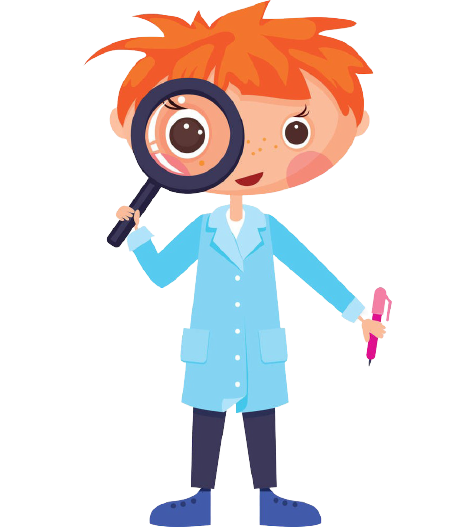 مستعينة بكتابك المدرسي هل يمكنك توضيح المقصود بالنموذج
كيف تساعد النماذج العلماء في عملهم وابحاثهم ؟
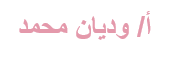 ما المشترك بين هذه الصور وما الاختلاف فيها
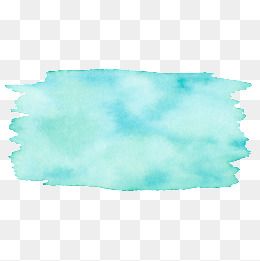 الكناب صفحة 24
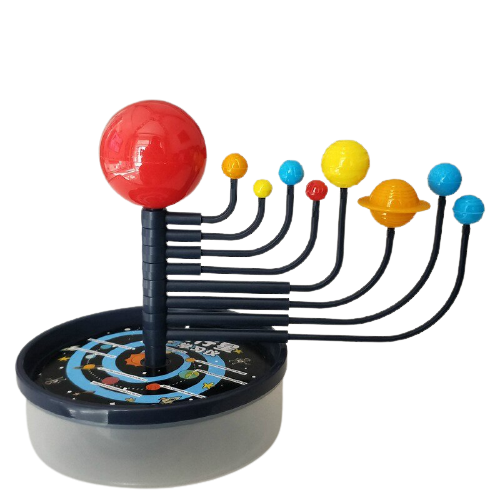 هل يمكنك تصنيفها في مجموعات ؟
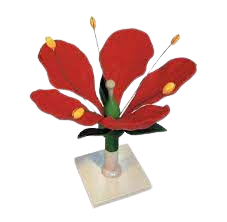 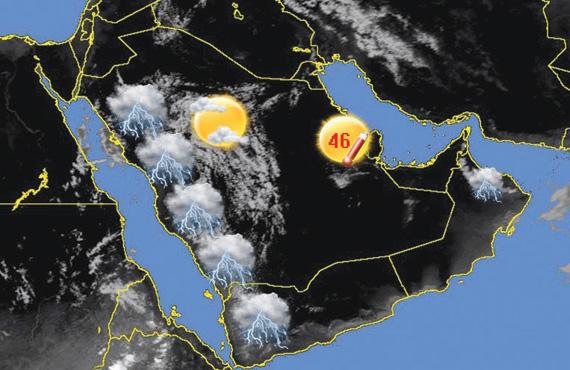 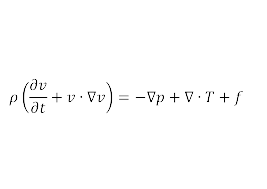 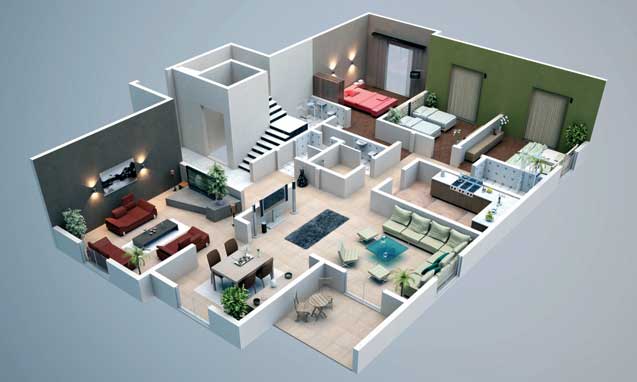 س + ص+3 = 16
تختلف في أنواعها
جميعها نماذج علمية
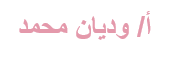 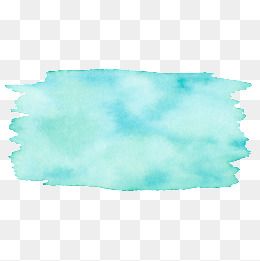 استراتيجية اشاهد وادون
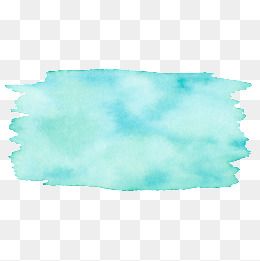 شاهدي الفيديو التالي ثم قومي بتلخيص ما تعلمتيه بالمنظم التخطيطي المناسب لك
أنواع النماذج
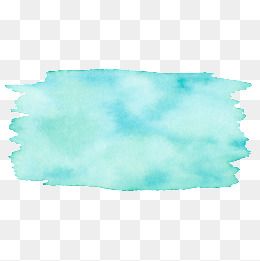 استراتيجية خارطة المفاهيم
فكرية
حاسوبية
مادية
نماذج يتم تصميمها ببرامج الحاسوب ولا يمكن لمسها
أفكار تصف كيف يفكر شخص ما بالعالم الطبيعي
مجسمات يمكن رؤيتها ولمسها
مثل نظرية اينشتاين حول المادة والطاقة
مثل نماذج الطقس
مثل نموذج الكرة الأرضية
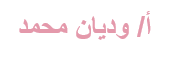 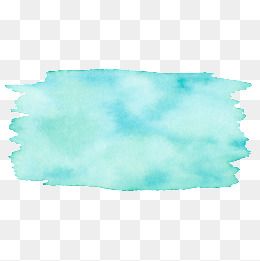 الكتاب صفحة 27
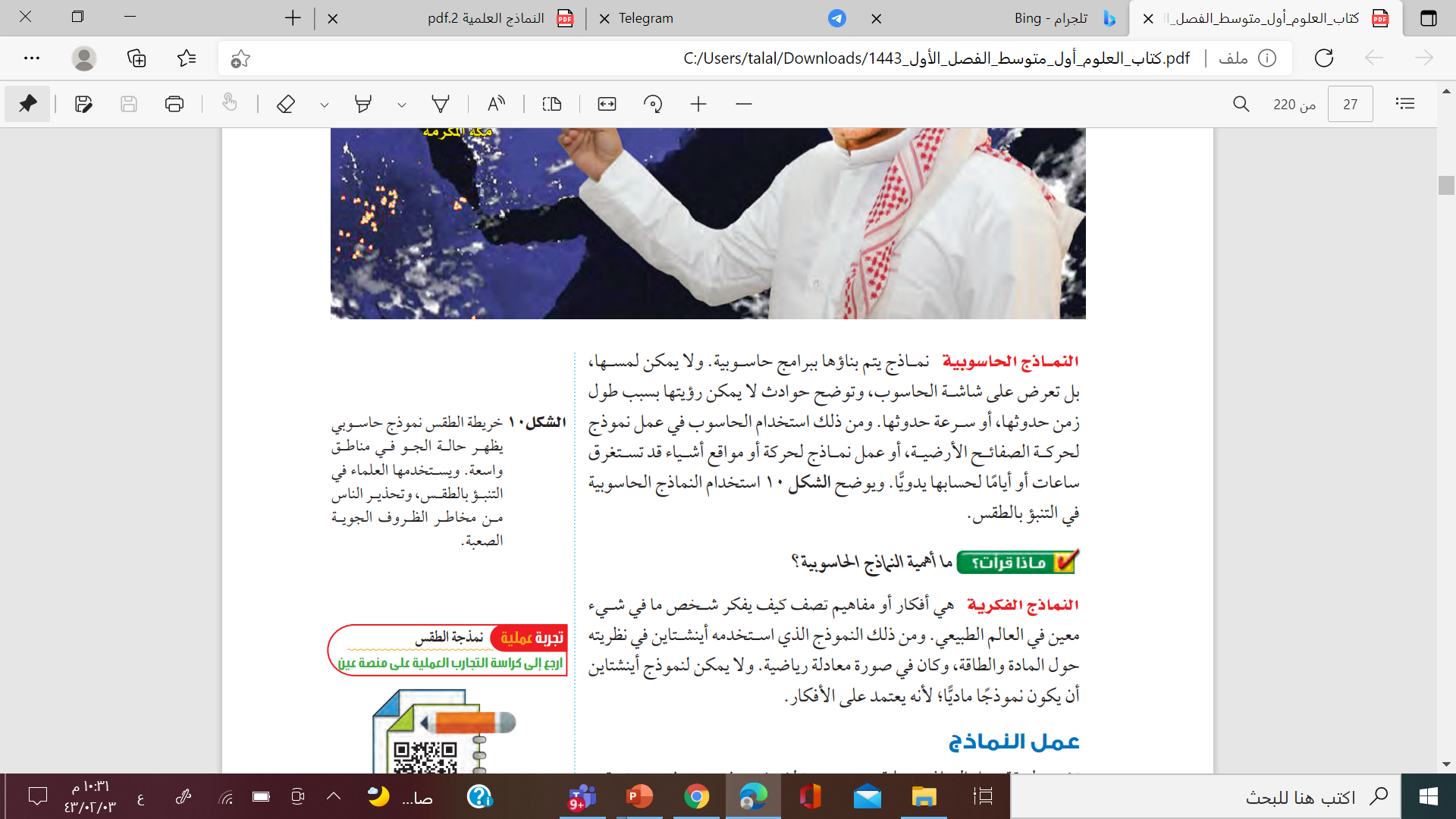 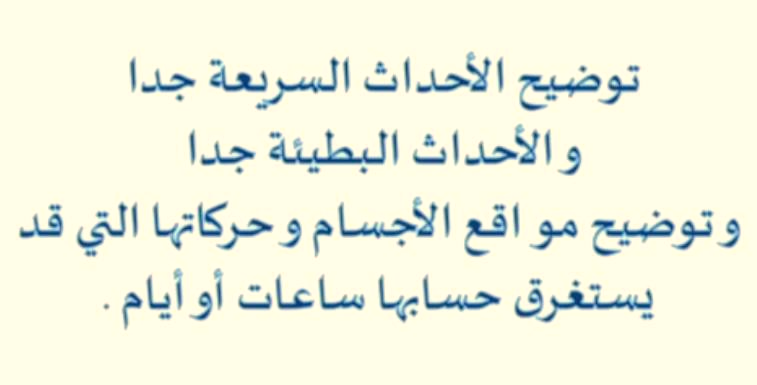 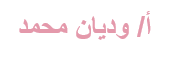 عمل النموذج
تشبه طريقة عمل النماذج عملية رسم لصورة شخص غير معروف 
كلما كانت الاوصاف دقيقة اكثر كانت الصورة افضل 
وكلما زادت كمية المعلومات التي يجمعها العلماء حول شيء ما كان النموذج اكثر دقة
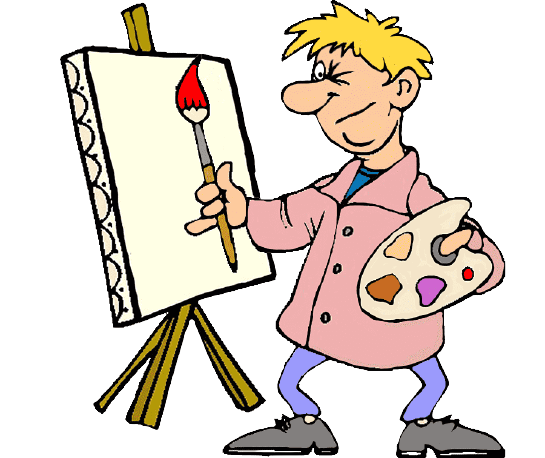 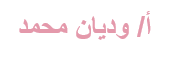 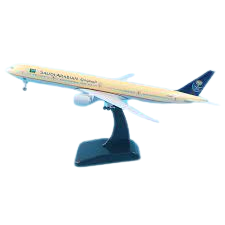 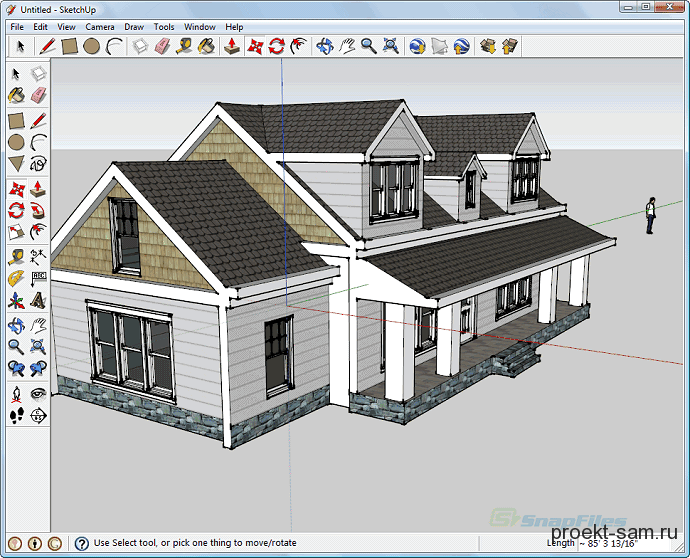 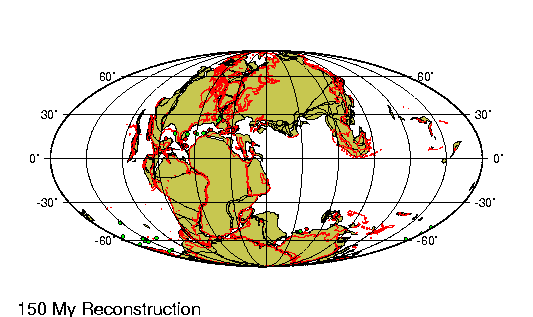 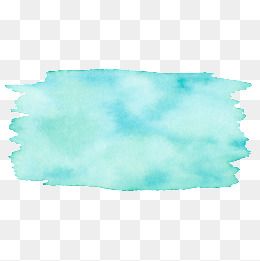 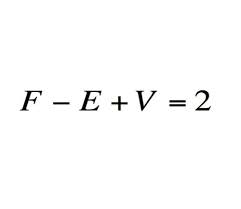 تقويم مرحلي
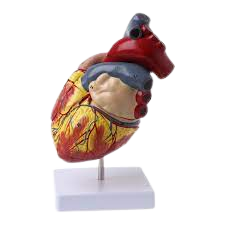 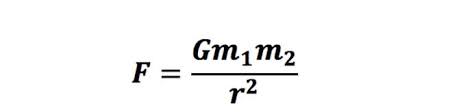 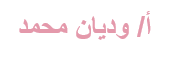 [Speaker Notes: عند النقر على الصورة تتحرك لمكانها الصحيح في الجدول]
استخدامات  النماذج
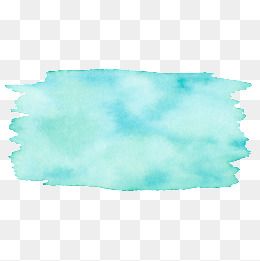 استراتيجية القراءة الفاعلة
1-تستخدم في التواصل لنقل الملاحظات والأفكار للاخرين
2- تستخدم لاختبار التوقعات والفرضيات
3- تستخدم لتوفير الوقت والجهد والمحافظة على الأرواح
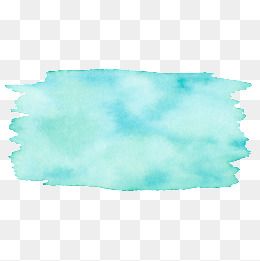 اقرأي النص صفحة 28 في كتابك ثم لخصي اهم استخدامات النماذج العلمية
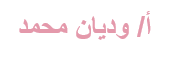 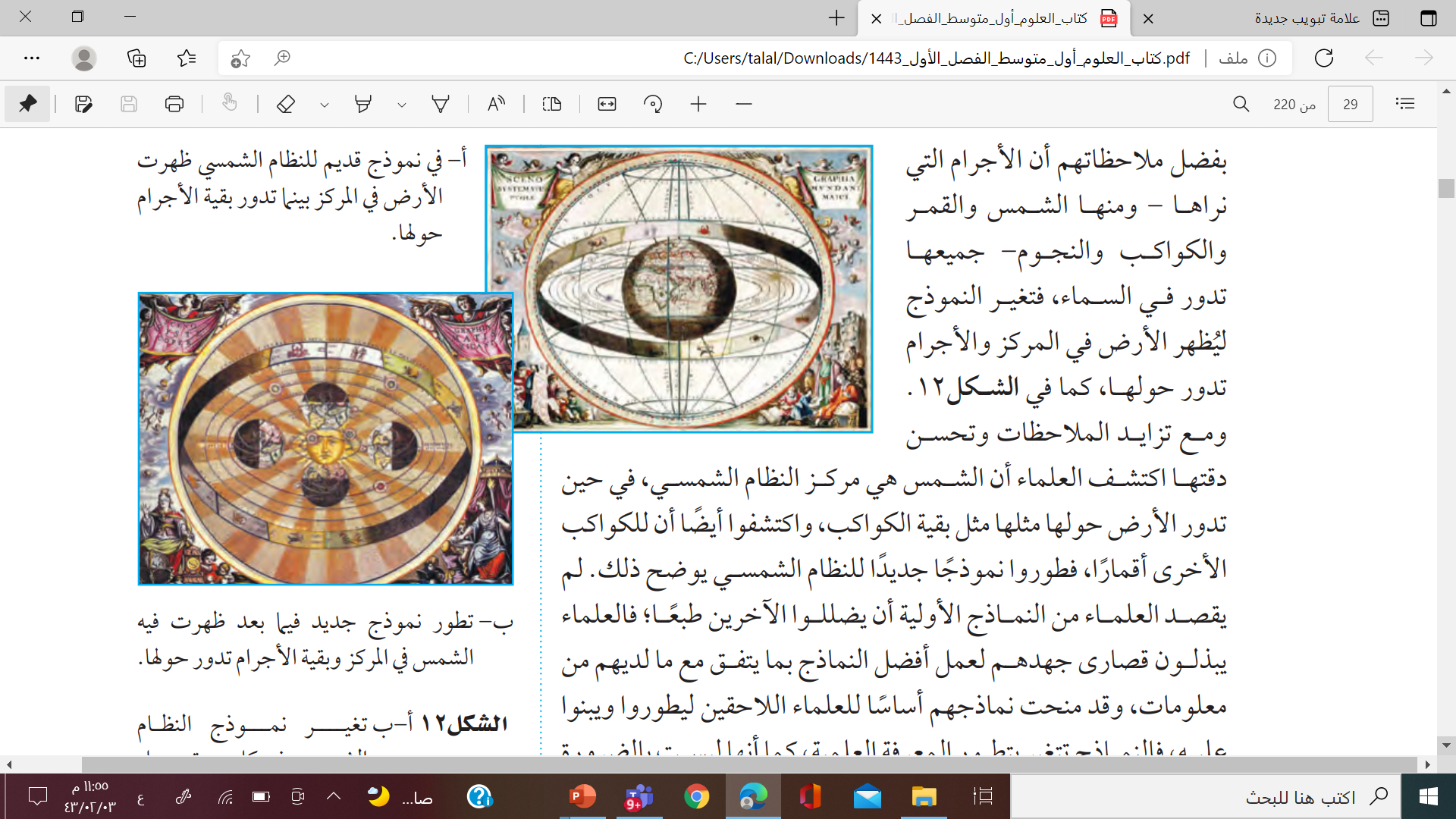 تغير النماذج بتقدم المعرفة
ماذا يمثل هذا الفيديو
فالنماذج تتغير بتطور المعرفة العلمية كما أنها ليست بالضرورة مثالية إلا أنها تزودنا بأدلة بصرية محسوسة نتعلم من خلالها.
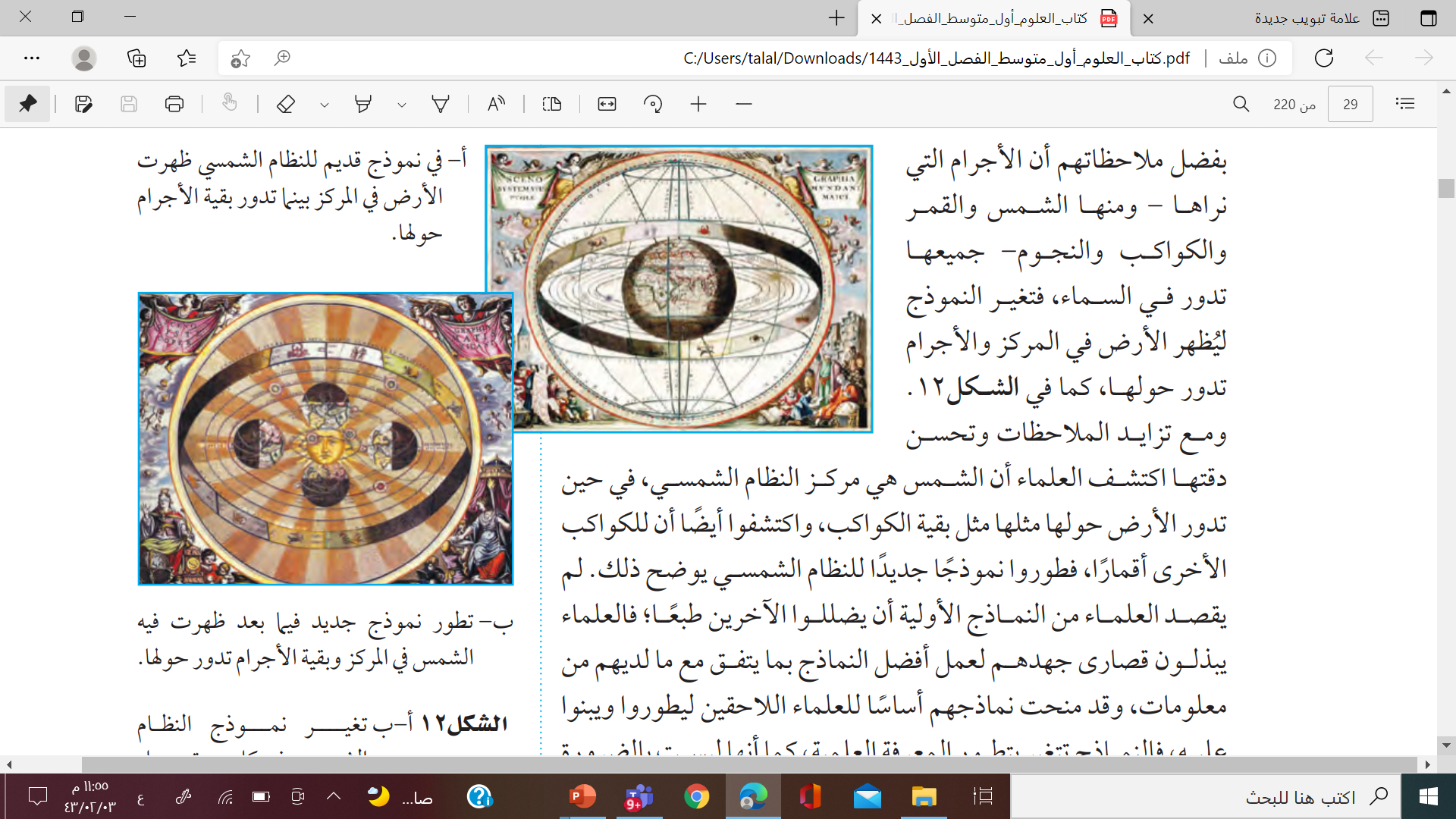 كان يعتقد قديما ان الأرض هي مركز النظام الشمسي
ولكن مع تقدم الملاحظات ودقتها اكتشفوا ان الشمس هي مركز النظام الشمسي
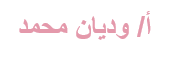 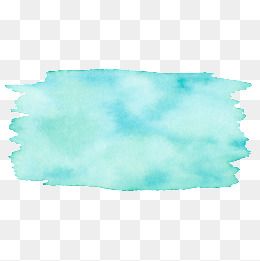 استراتيجية أين الخطأ
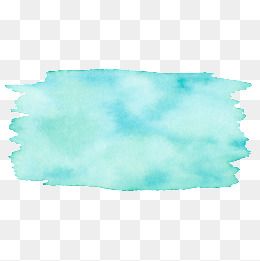 ما الخطأ في القصة السابقة ؟
ذهب احمد وخالد لمعرض المدرسة وشاهدا الكثير من النماذج لتطور المباني منذ القدم حتى وقتنا الحالي وتوقفا مذهولين عند نموذج ثلاثي الابعاد يوضح مبنى برج الساعة وكان يعرض على شاشة الحاسوب وعرفا انه  اعلى مبنى في المملكة العربية السعودية بطول 601 م وكان رأي  احمد ان النموذج المادي الذي شاهداه لبرج الساعة كان اجمل النماذج في المعرض
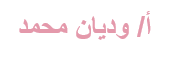 ) نيوم مدينة المستقبل   NEOM)
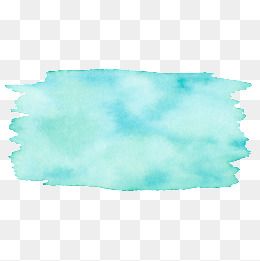 رؤية 2030
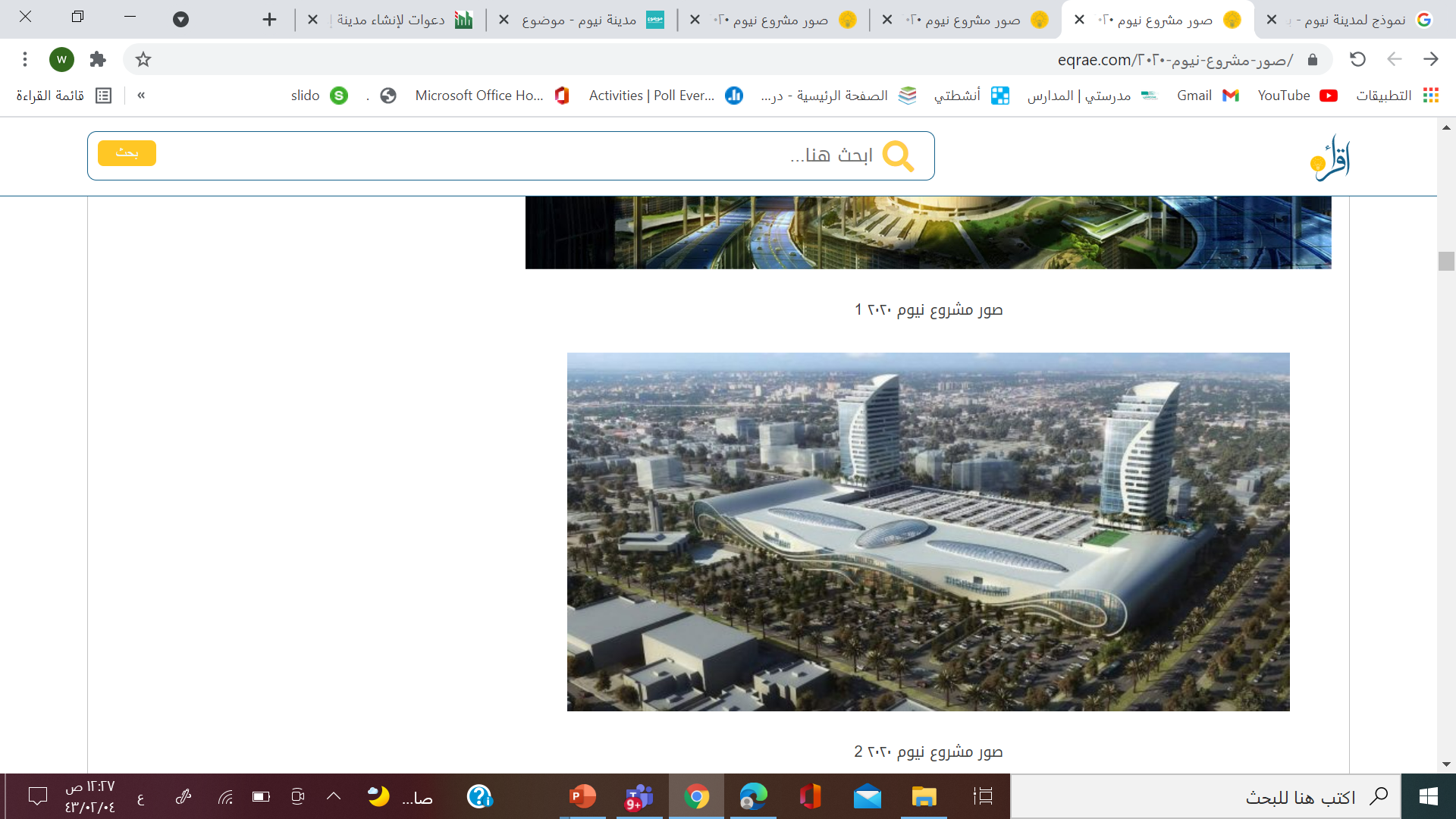 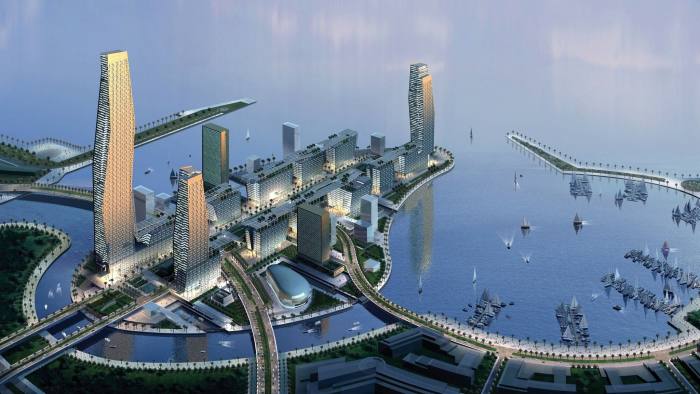 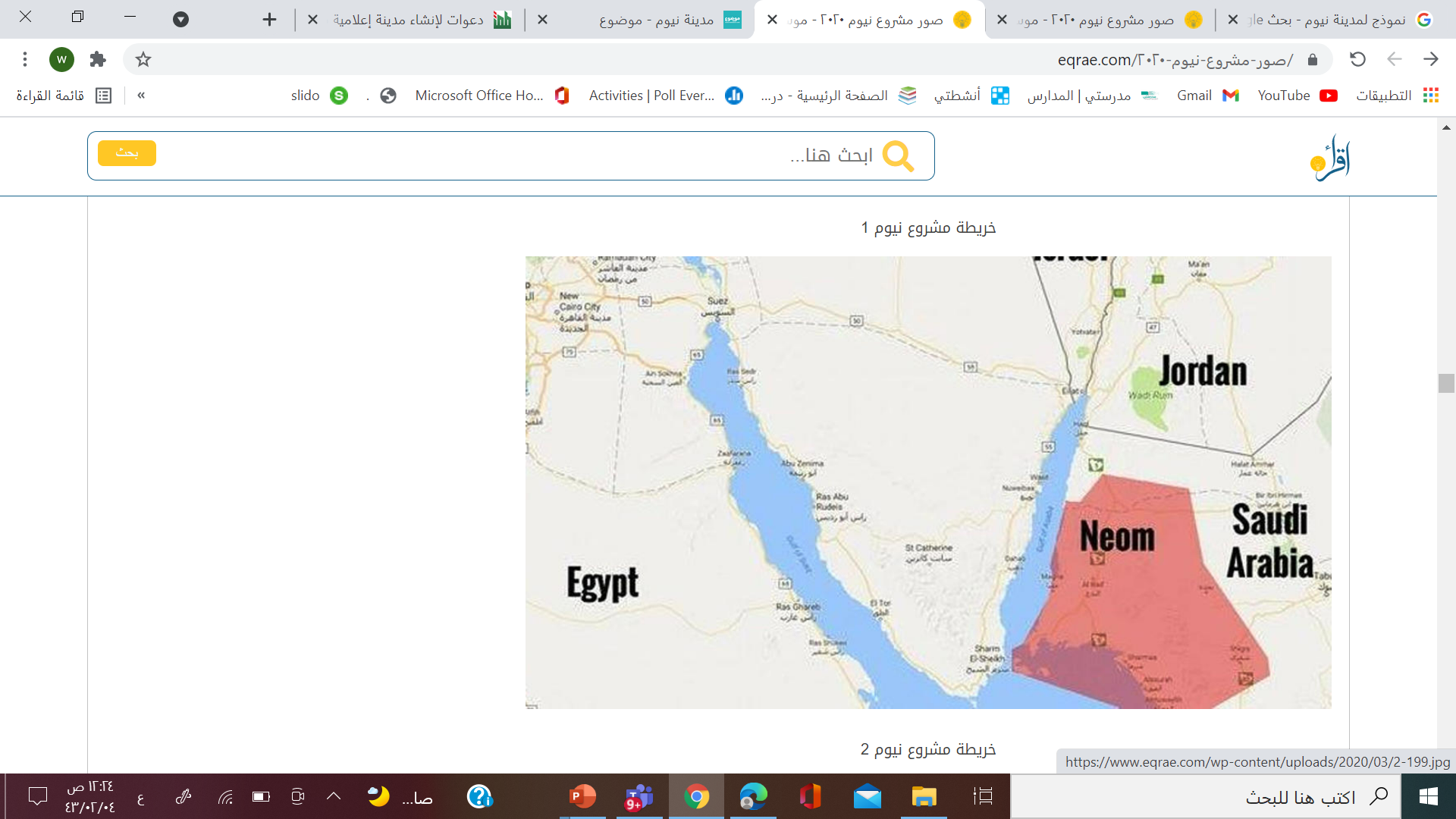 كلمة (نيوم ) مشتقة من كلمة (         )  وتعني جديد وحرف (      ) المتبقي من كلمة مستقبل بالعربية
NEW
M
[Speaker Notes: neom]
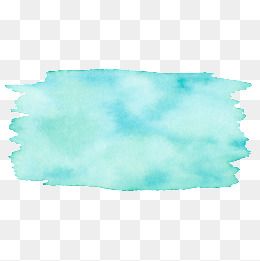 التقويم الختامي
النموذج الذي يوضح أجزاء الجهاز الهضمي في المختبر المدرسي يمثل نموذج ...
ماهي استخدامات النماذج
عددي أنواع النماذج مع المقارنة بينها
مالمقصود بالنماذج
1
4
2
3
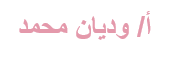 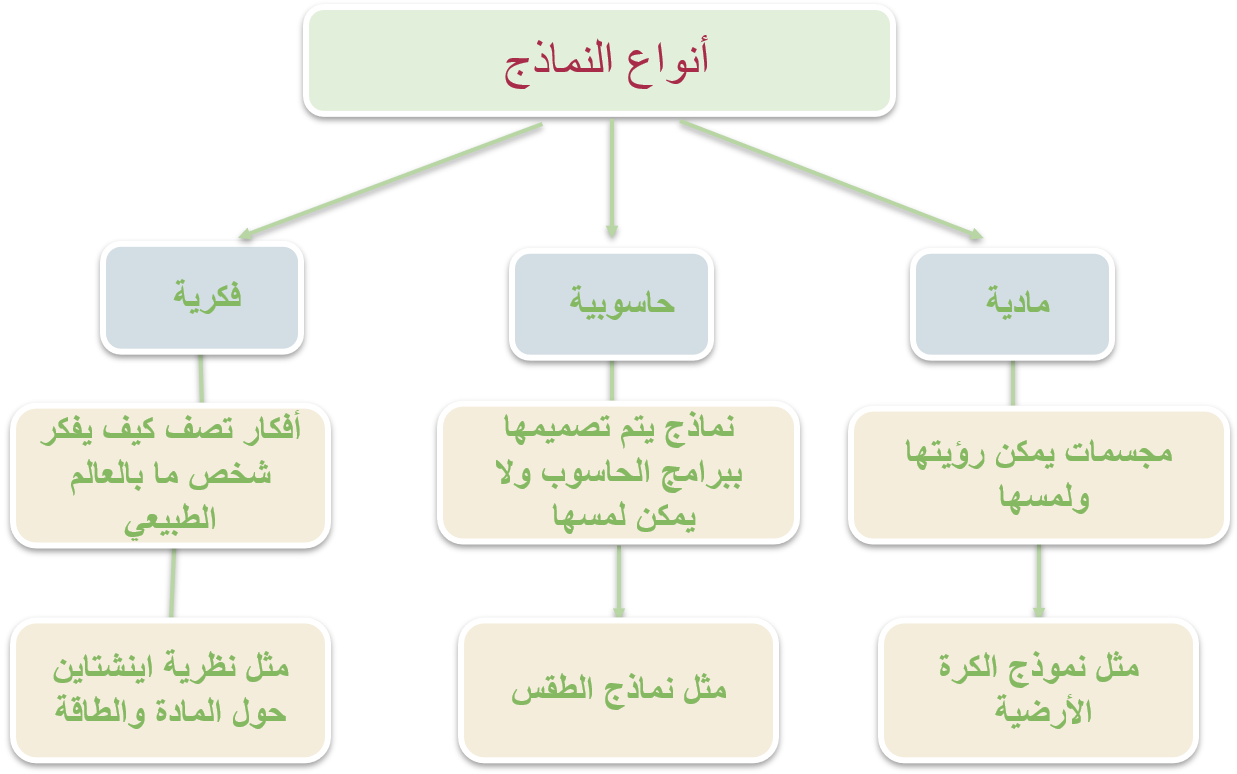 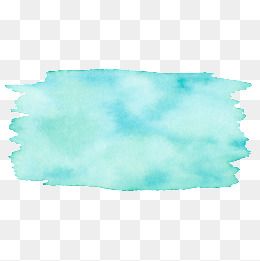 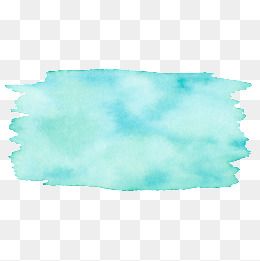 الواجب
الخلاصة
النموذج
محاكاة لشيء ما او حدث ما ويستخدم كأداة لفهم العالم الطبيعي
النماذج تتغير بتطور المعرفة العلمية كما أنها ليست بالضرورة مثالية إلا أنها تزودنا بأدلة بصرية محسوسة نتعلم من خلالها.
تلميذتي المجتهدة أتمنى منك حل الواجب الموجود في منصة مدرستي
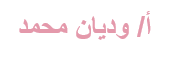 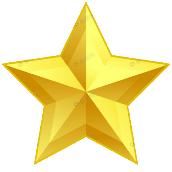 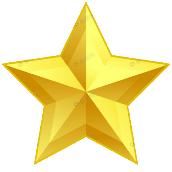 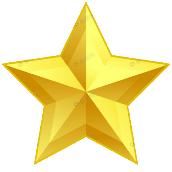 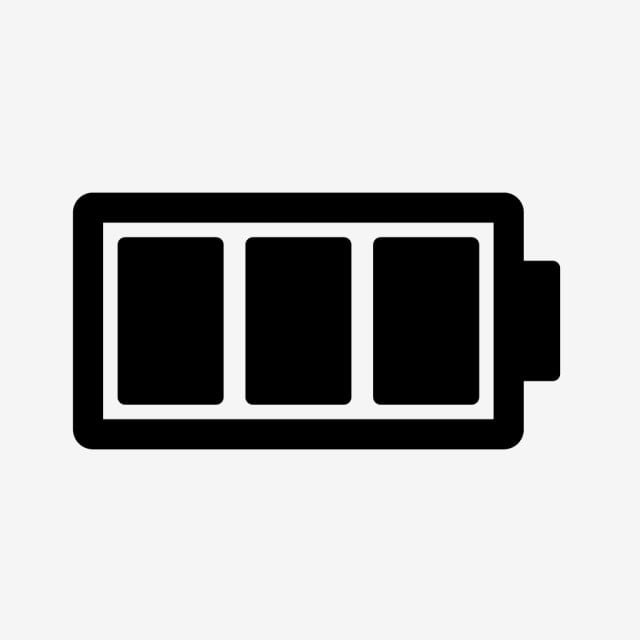 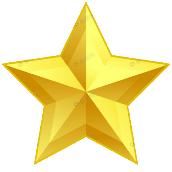 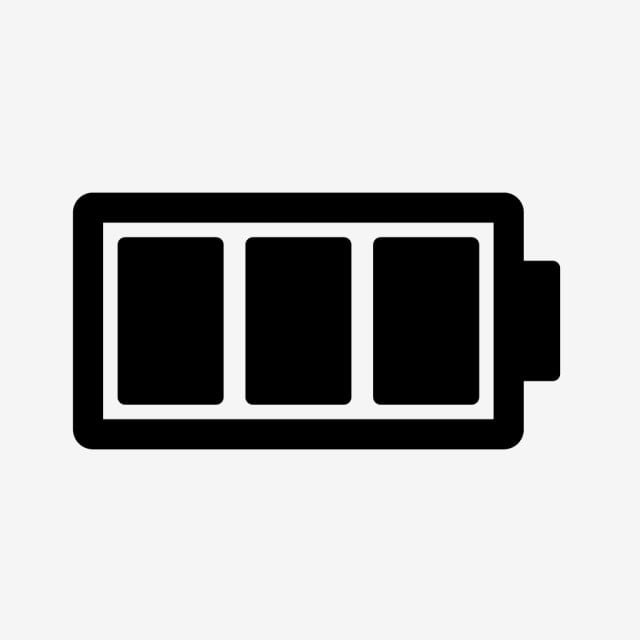 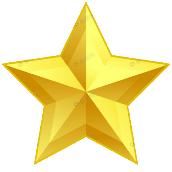 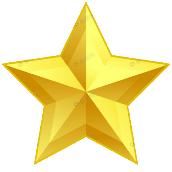 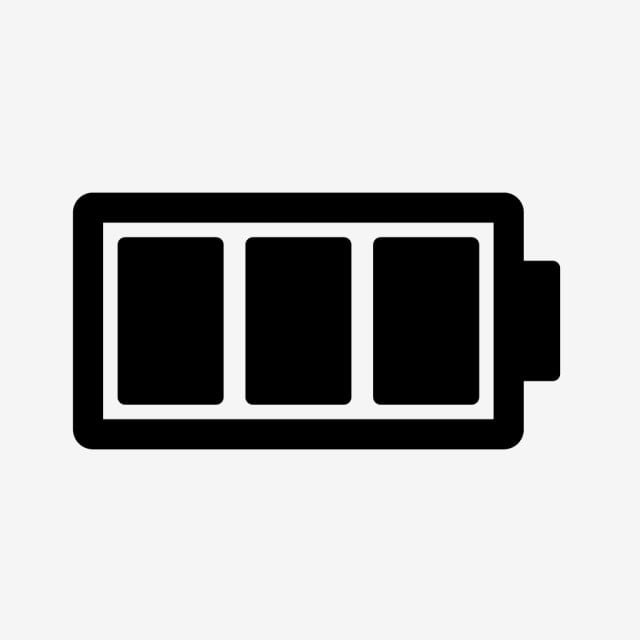 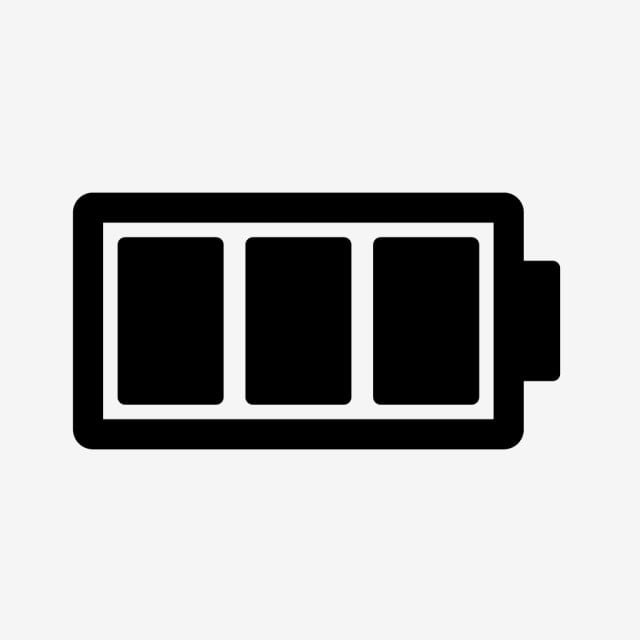 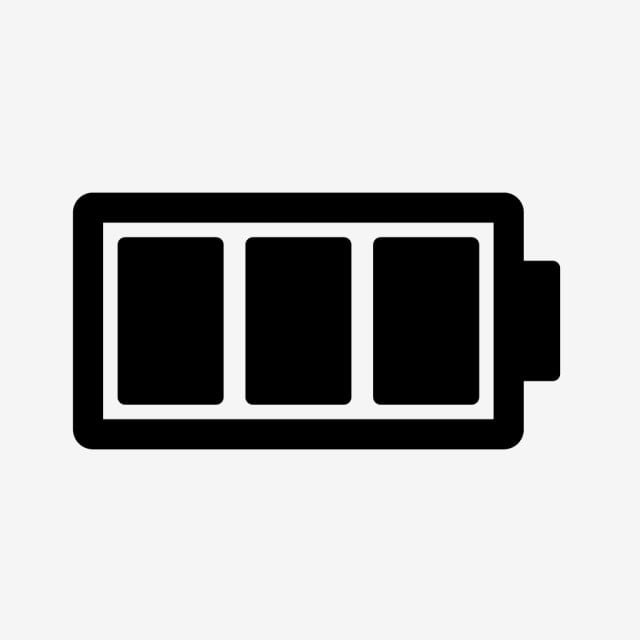 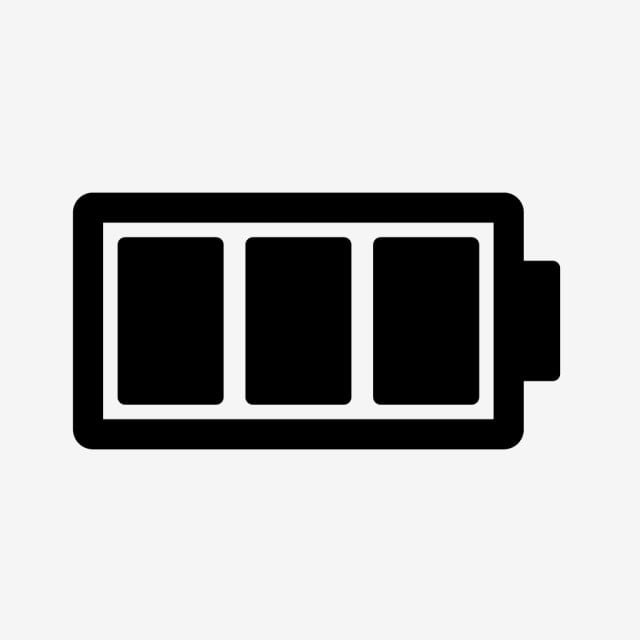 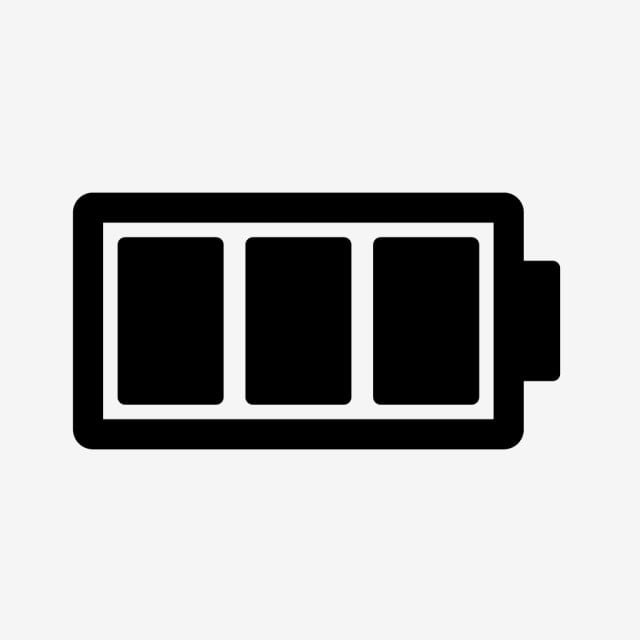 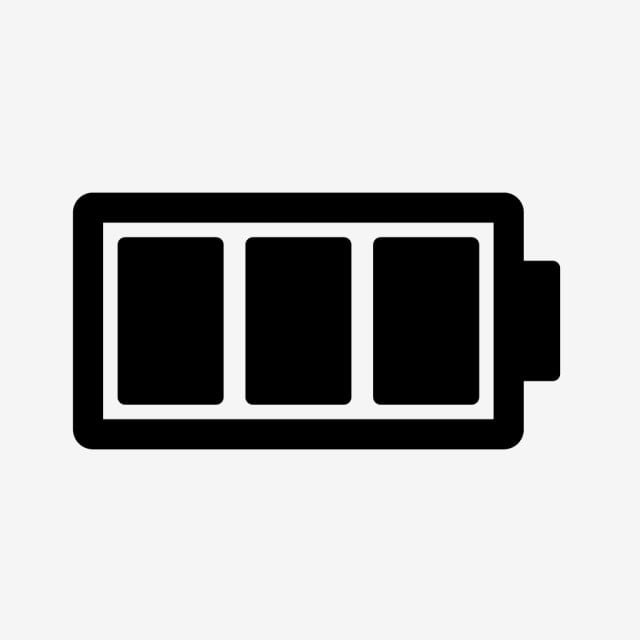 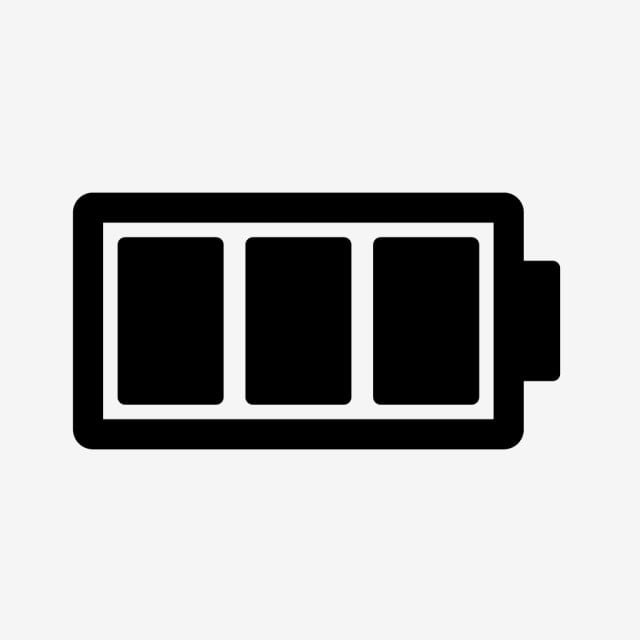 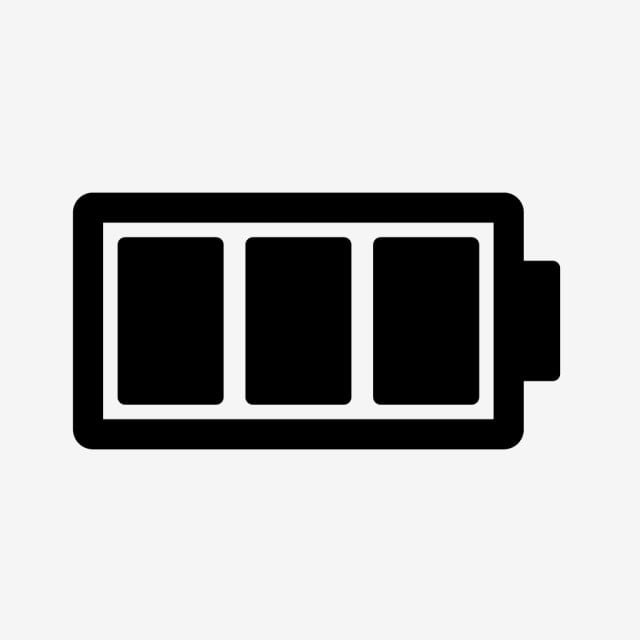 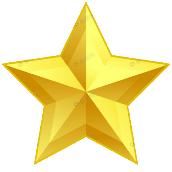 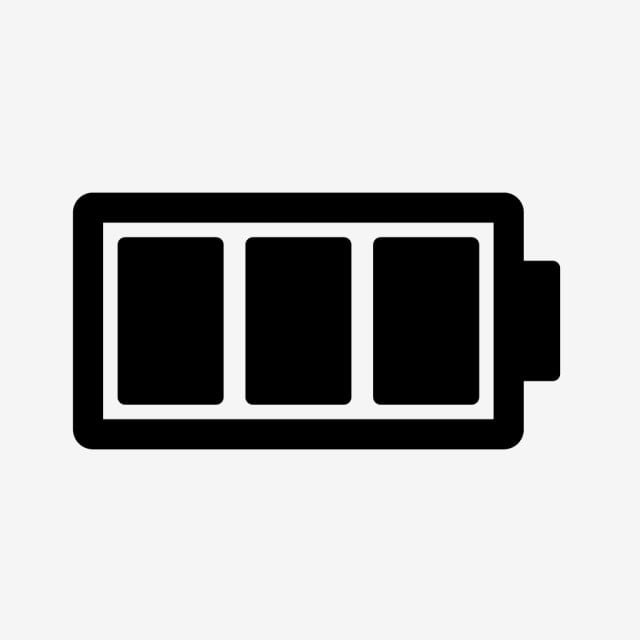 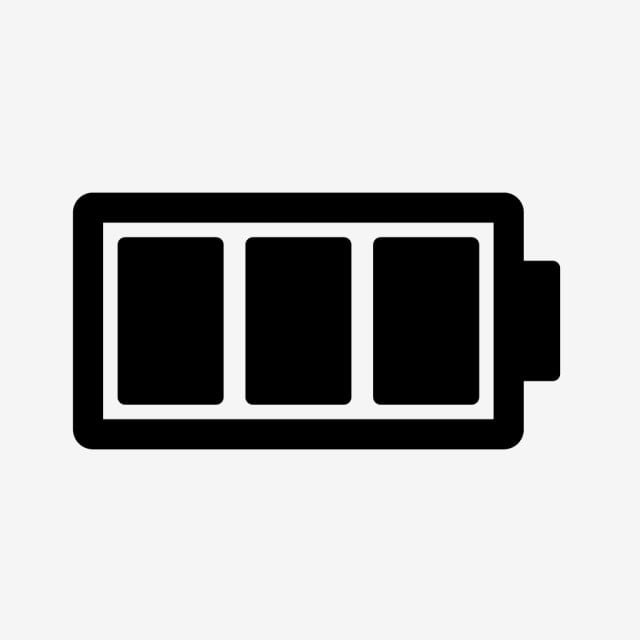 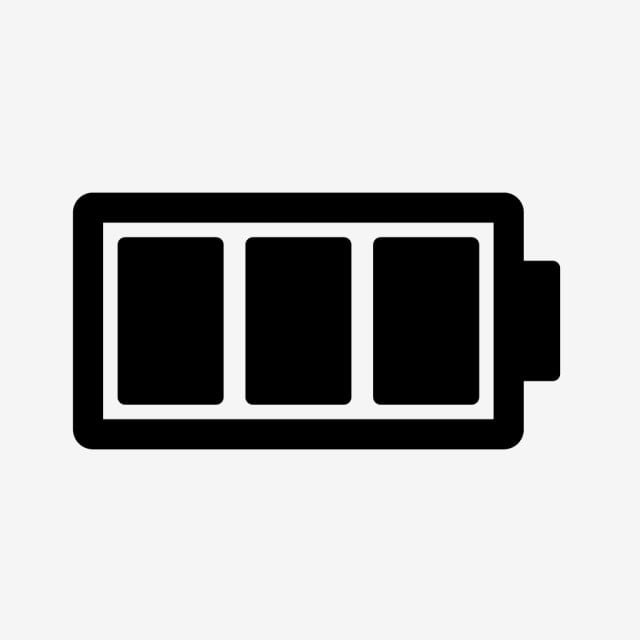 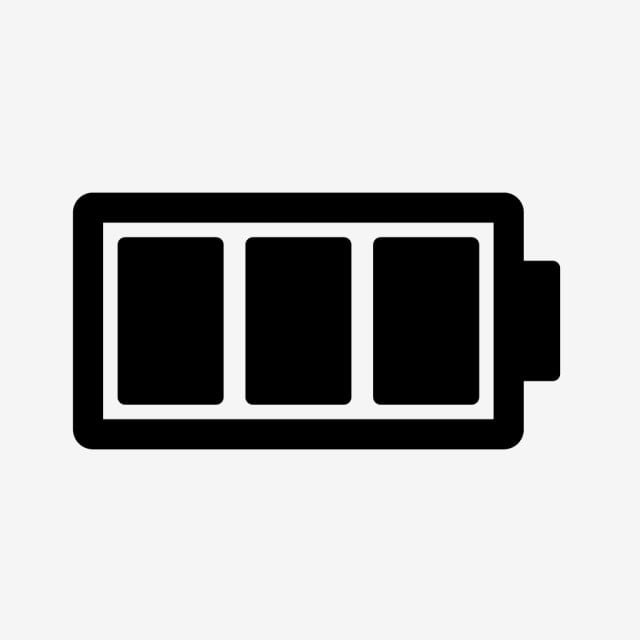 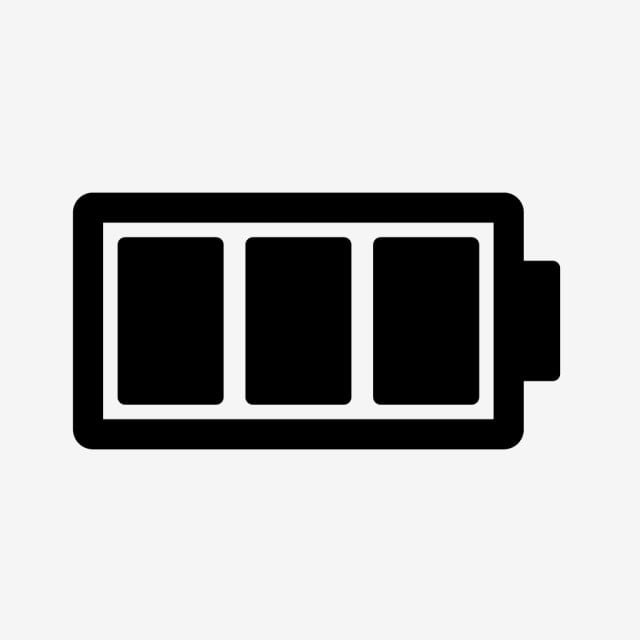 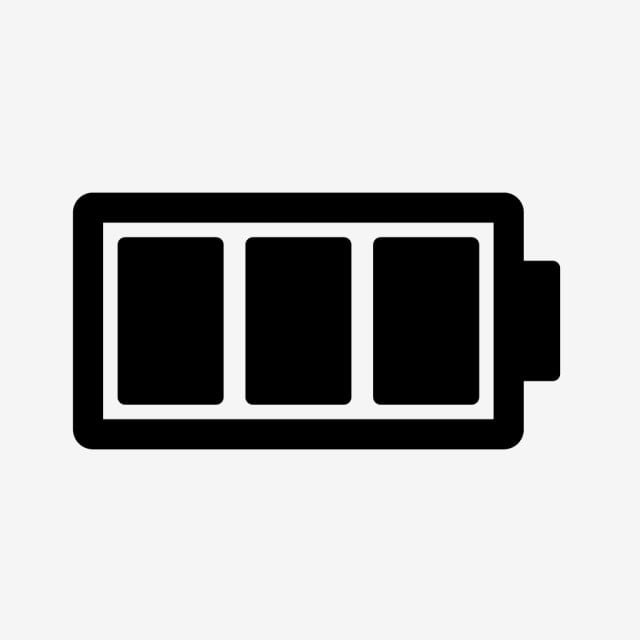 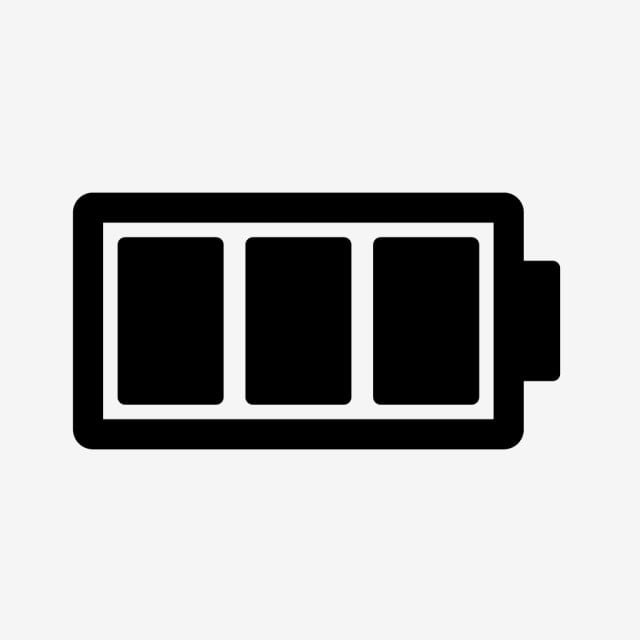 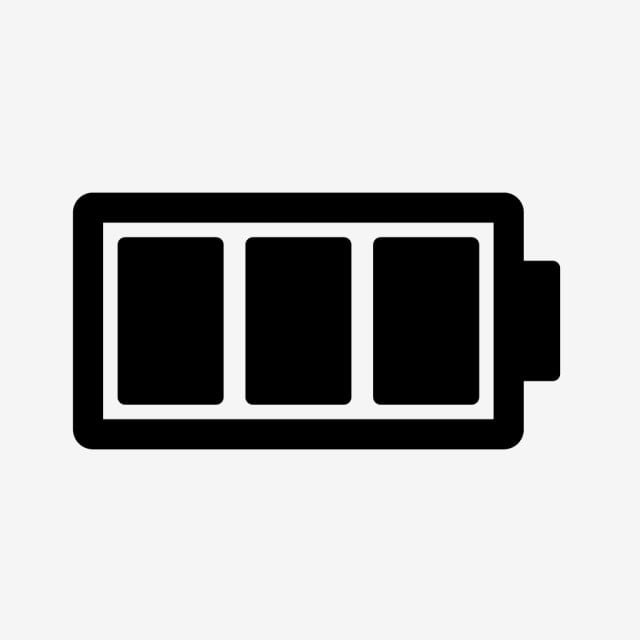 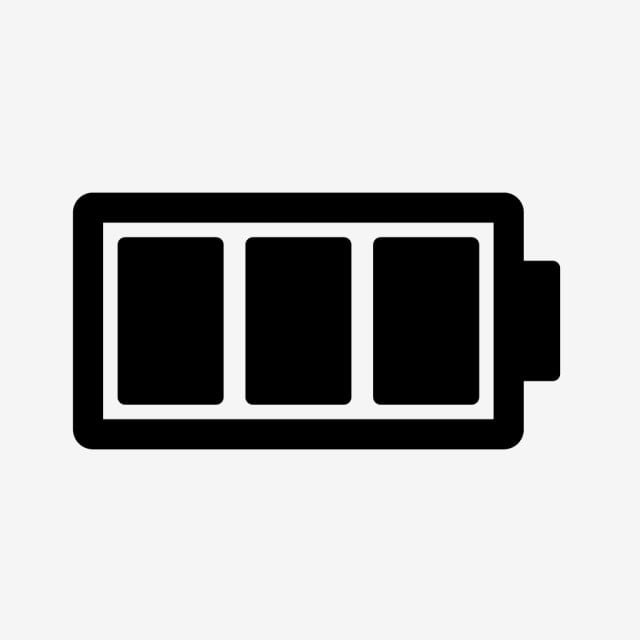 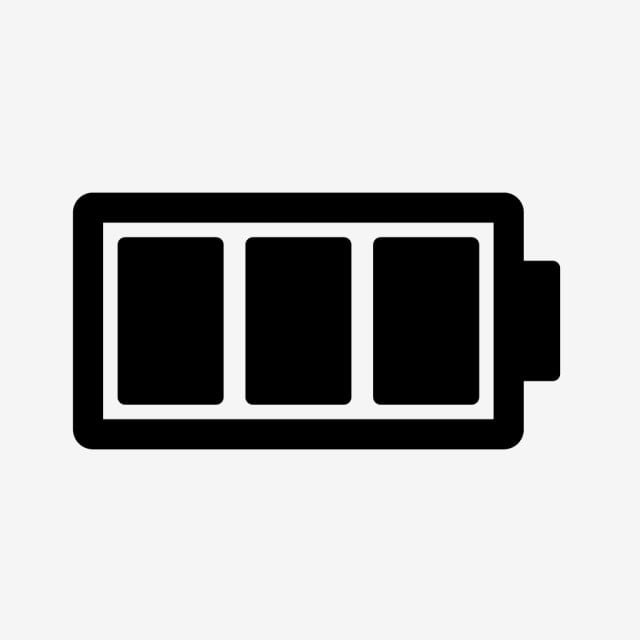 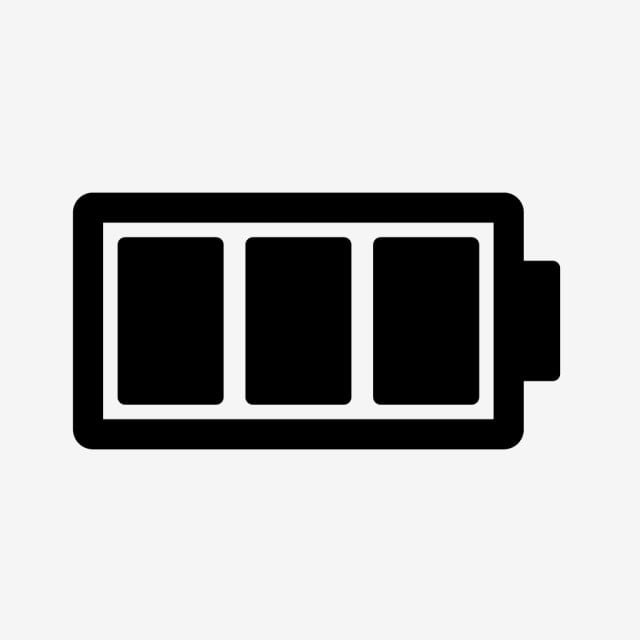 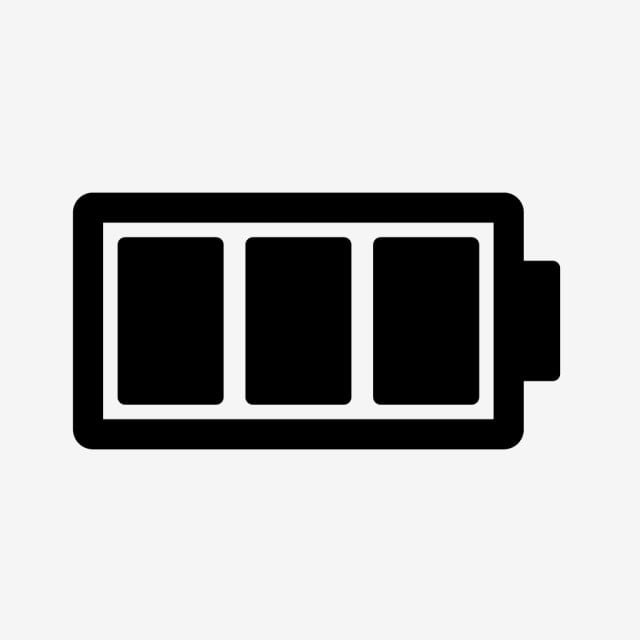 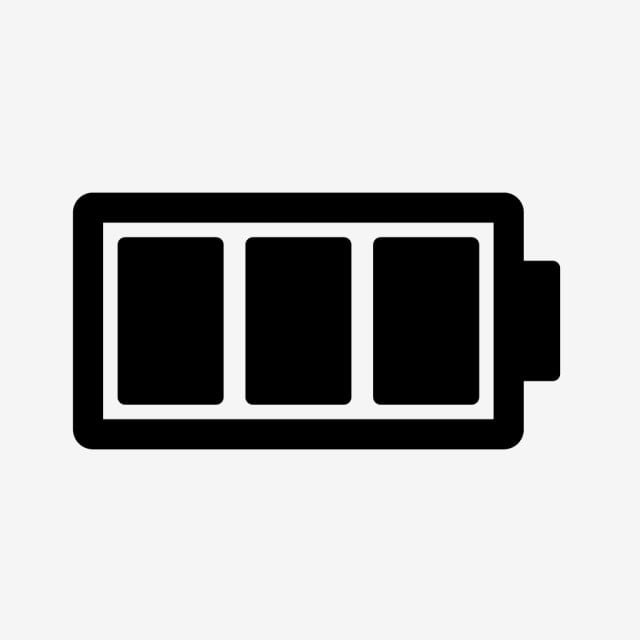 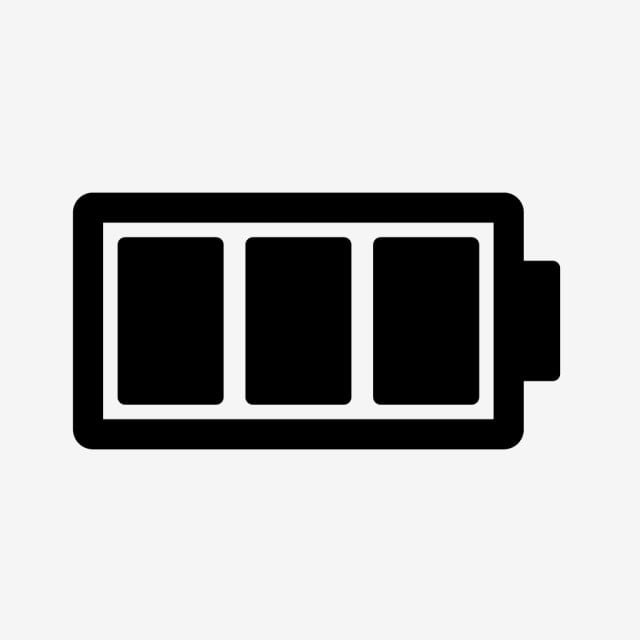 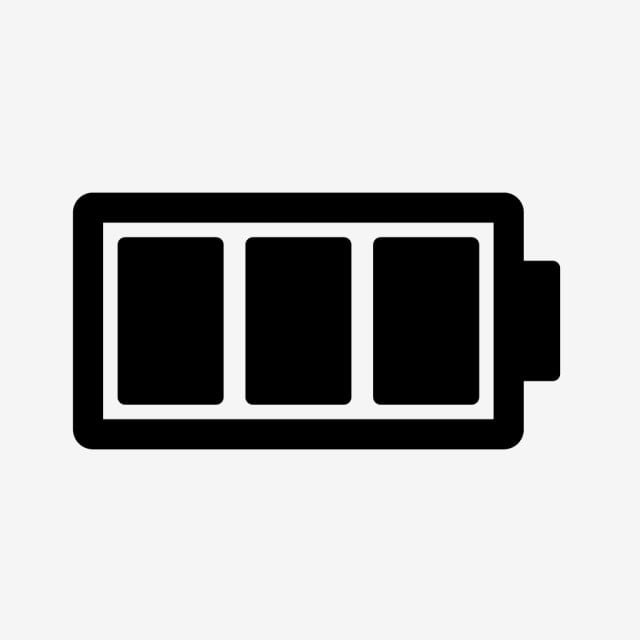 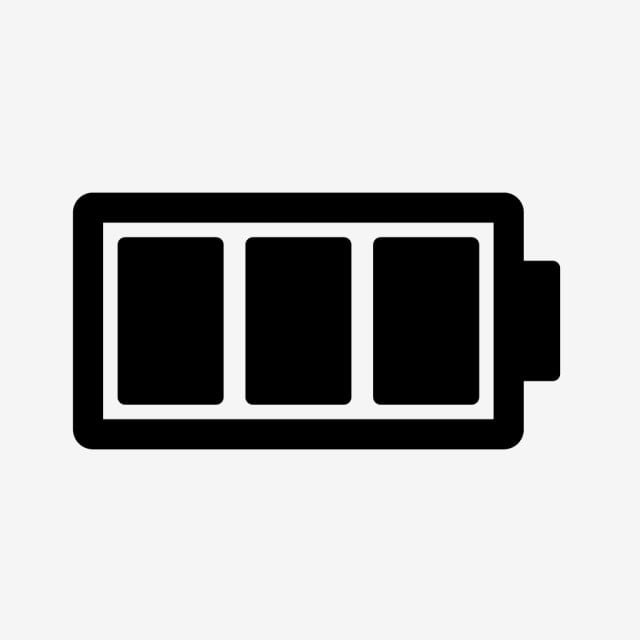 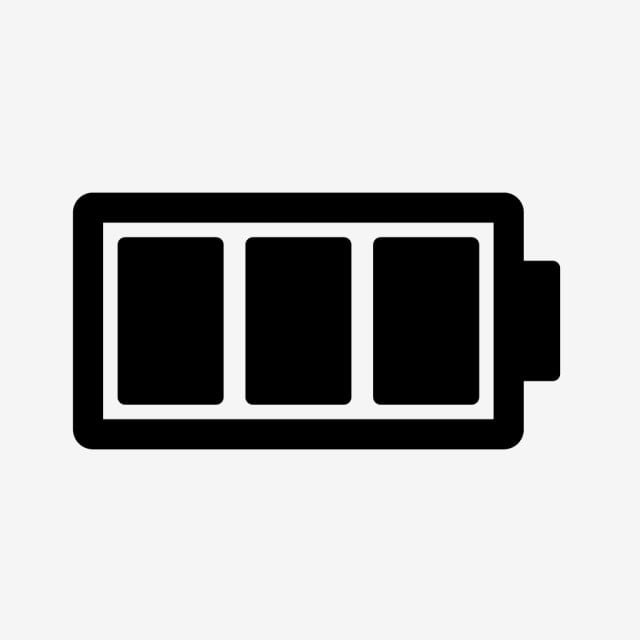 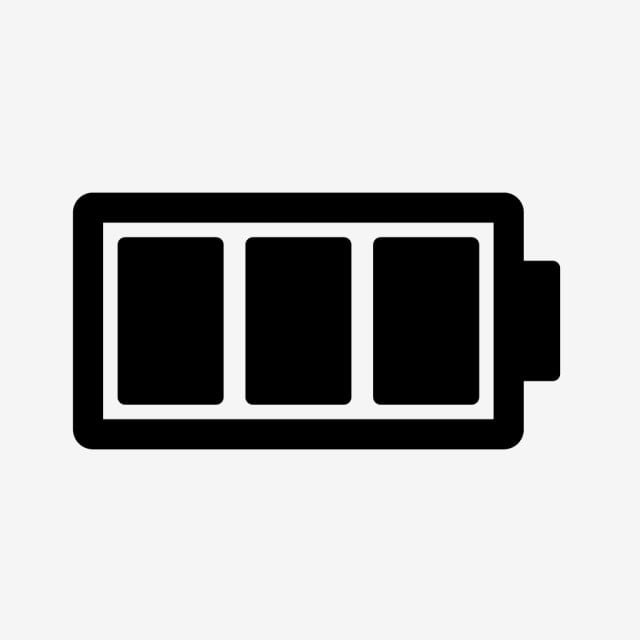 اثير
اسيل
جواهر
رفيف
العنود
ريتاج
ريناد
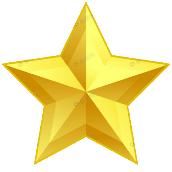 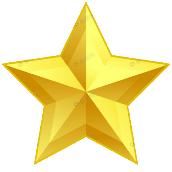 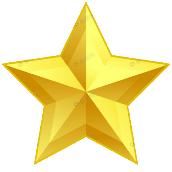 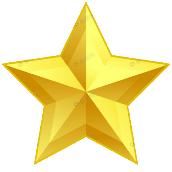 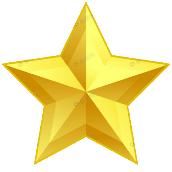 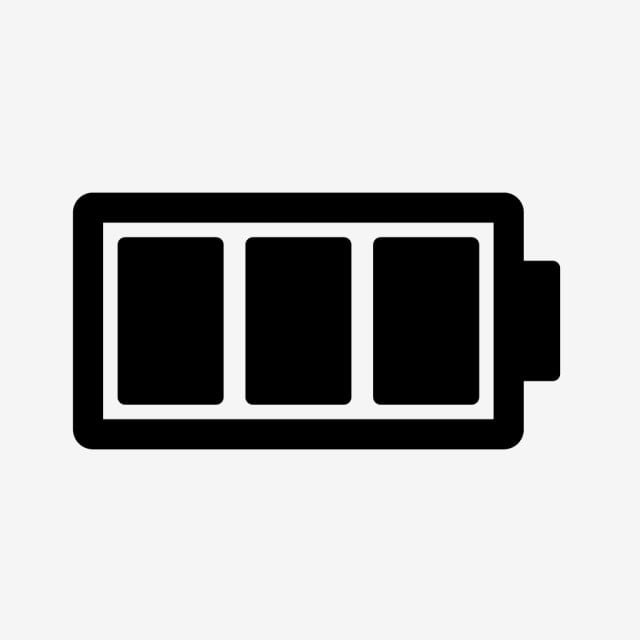 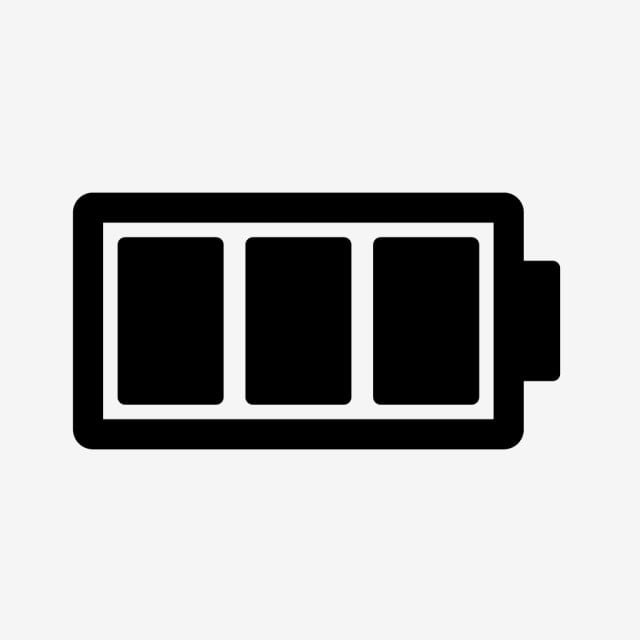 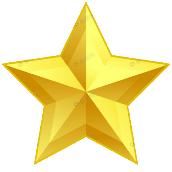 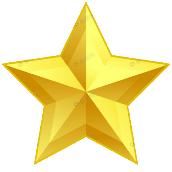 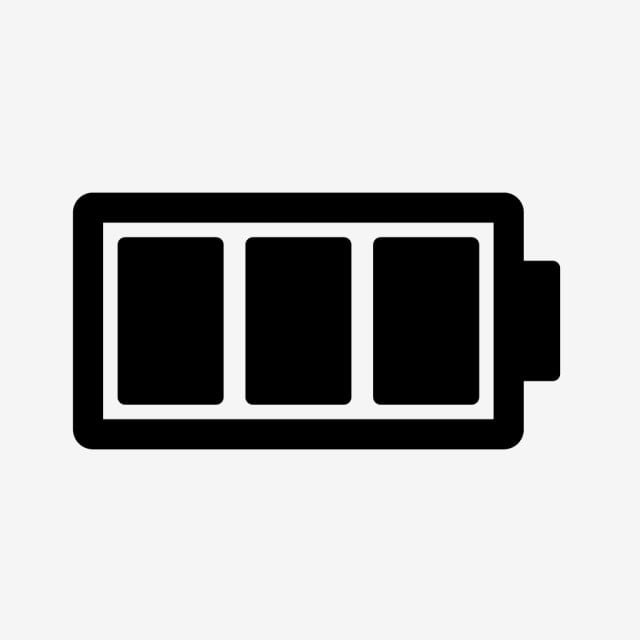 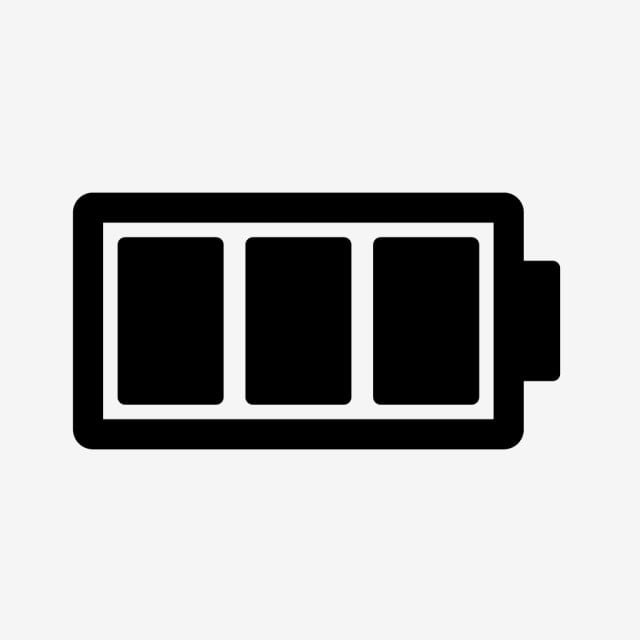 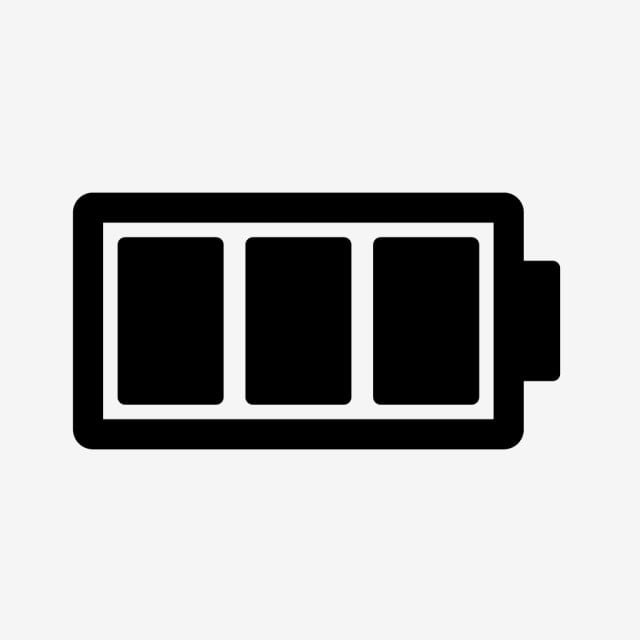 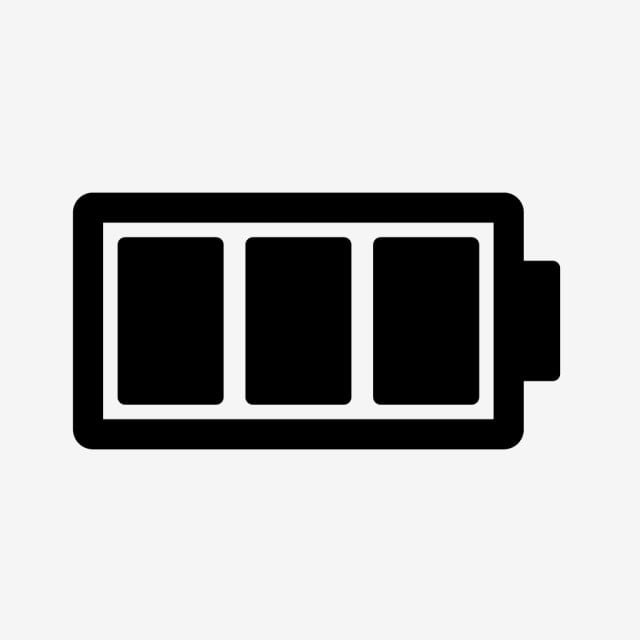 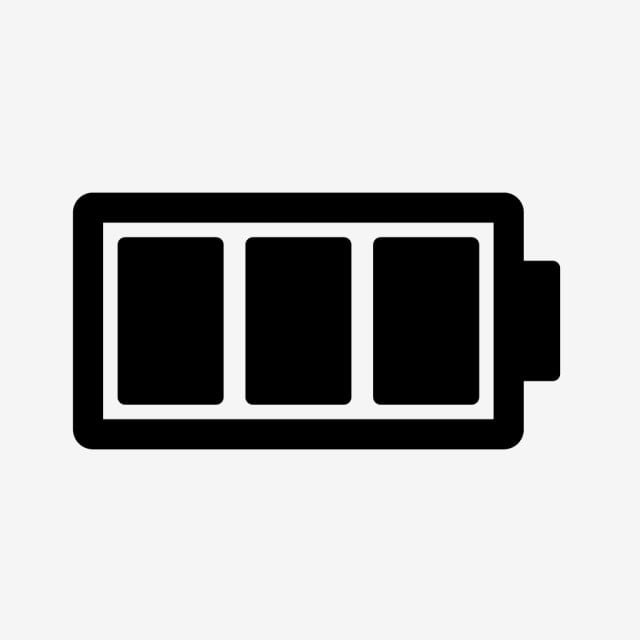 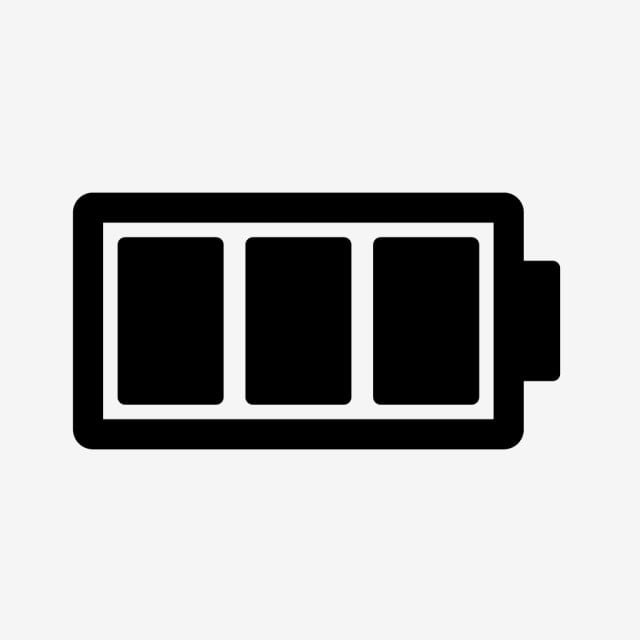 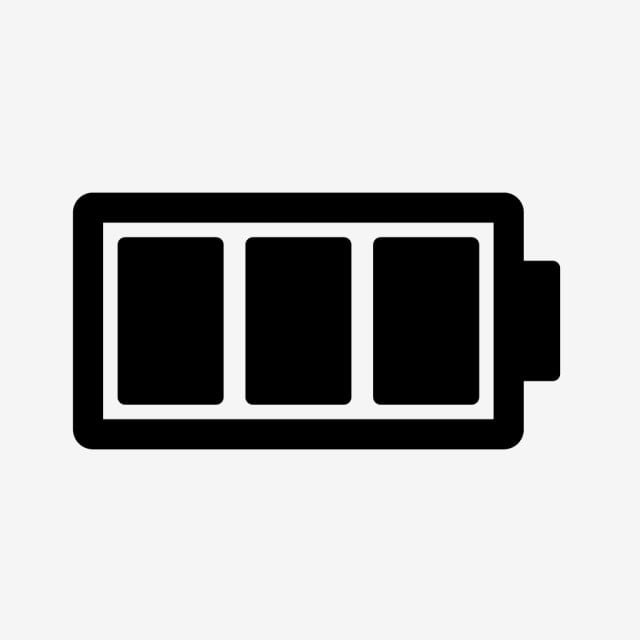 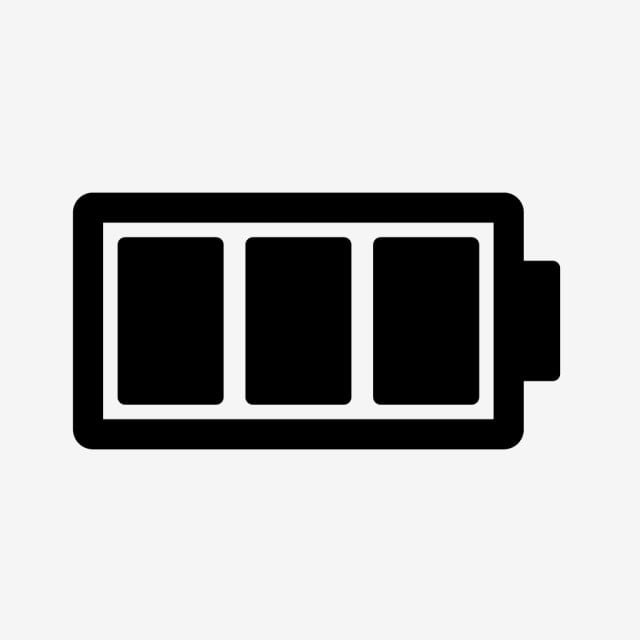 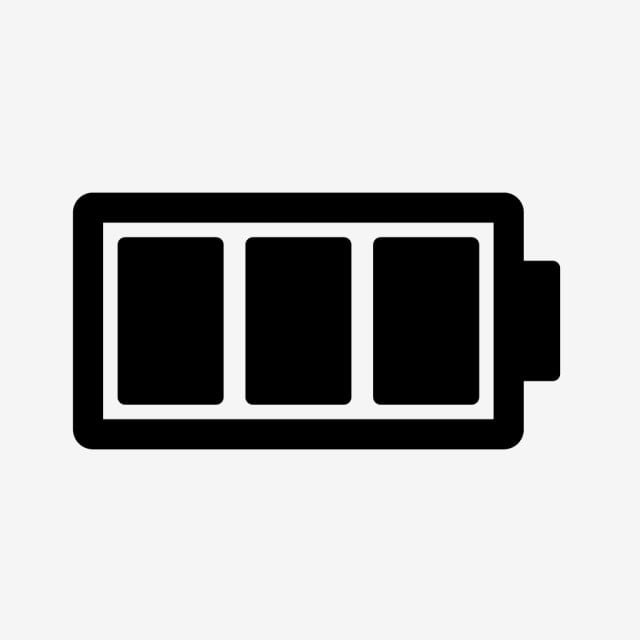 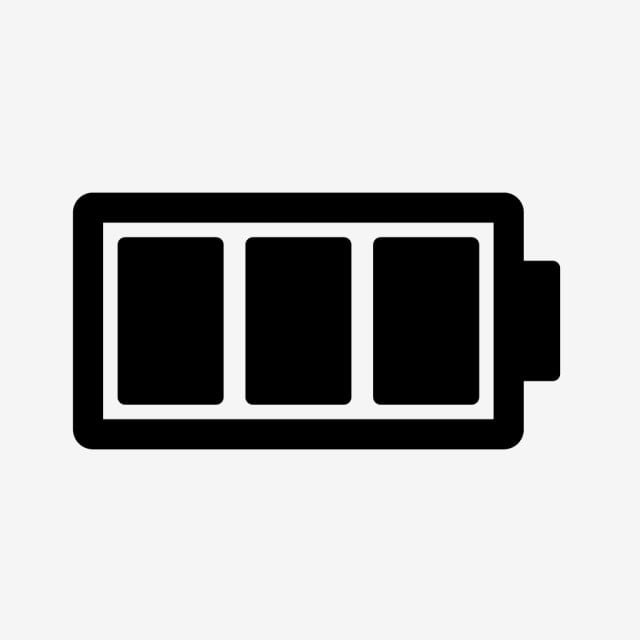 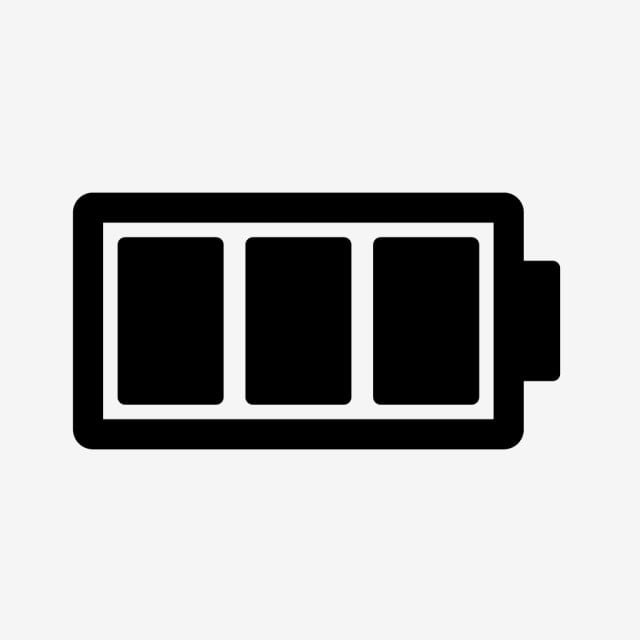 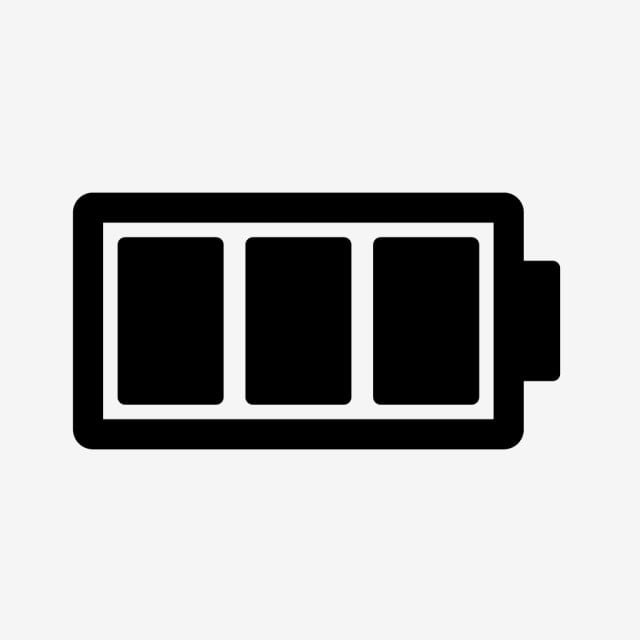 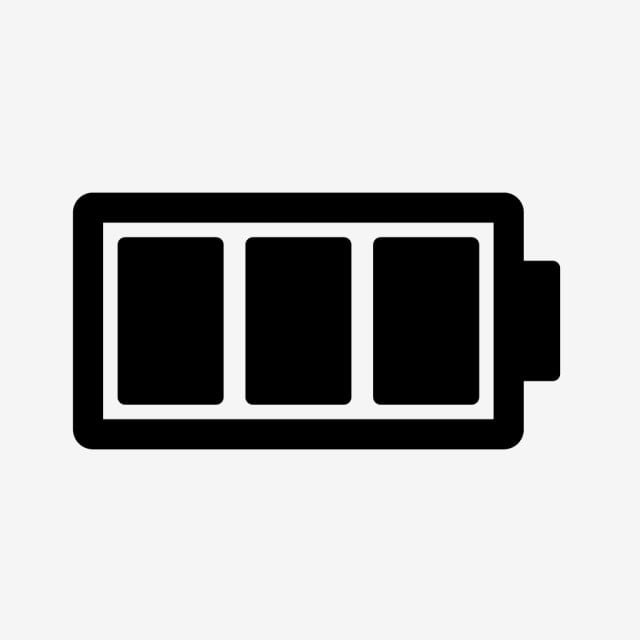 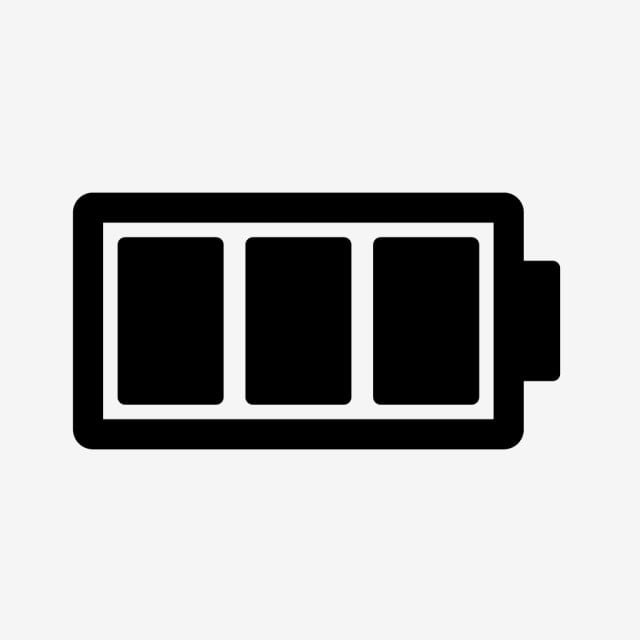 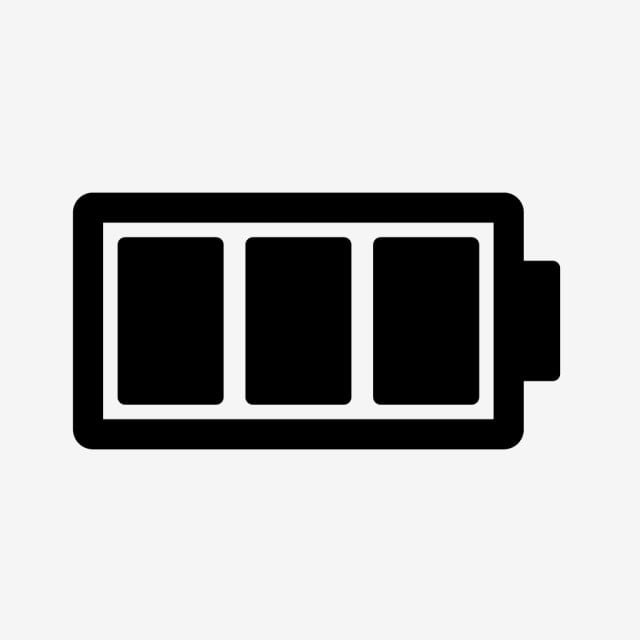 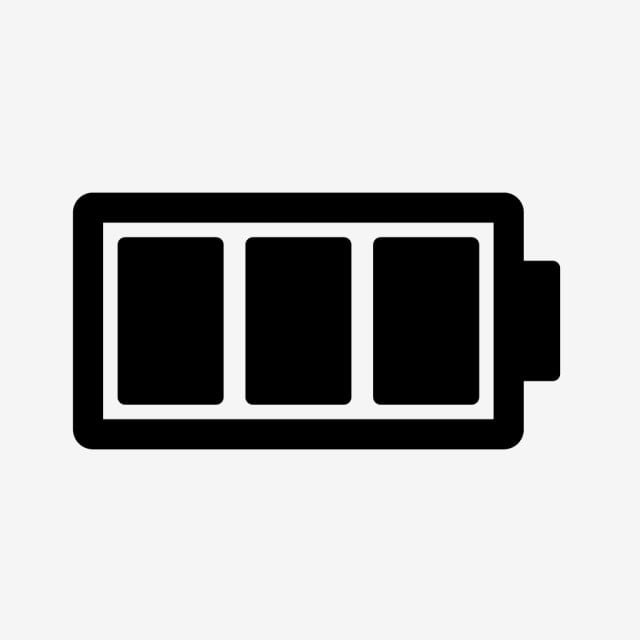 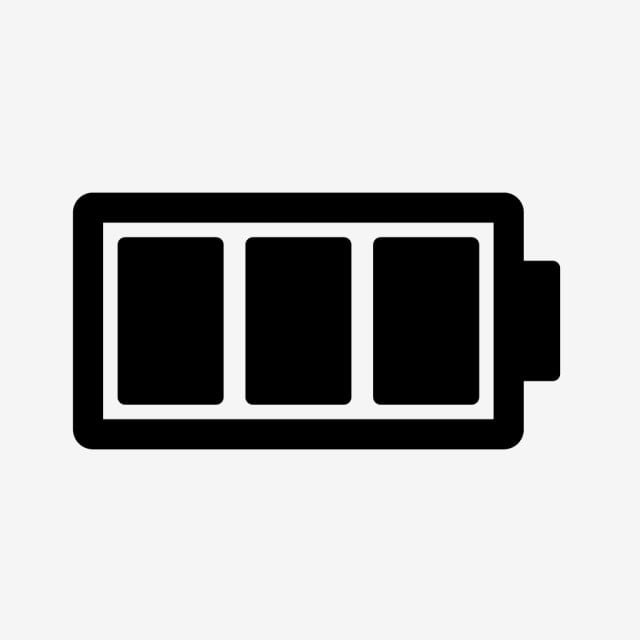 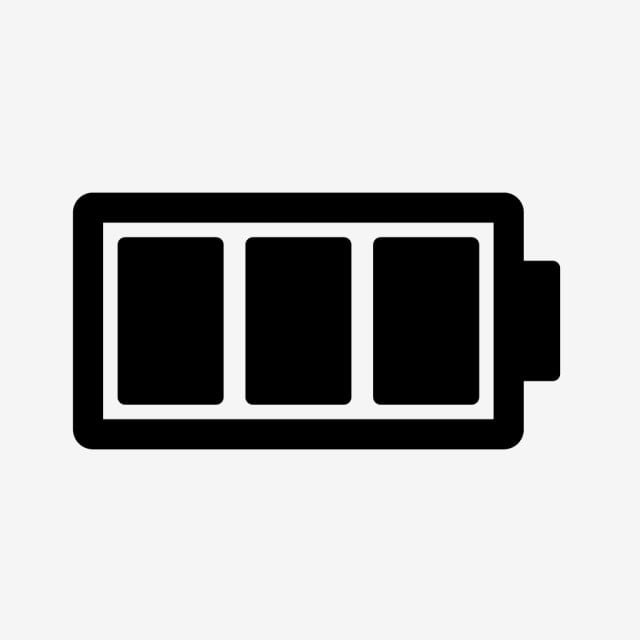 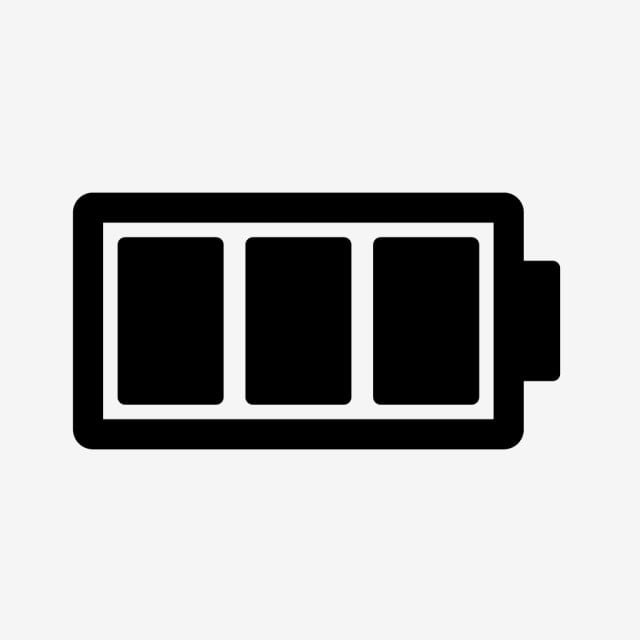 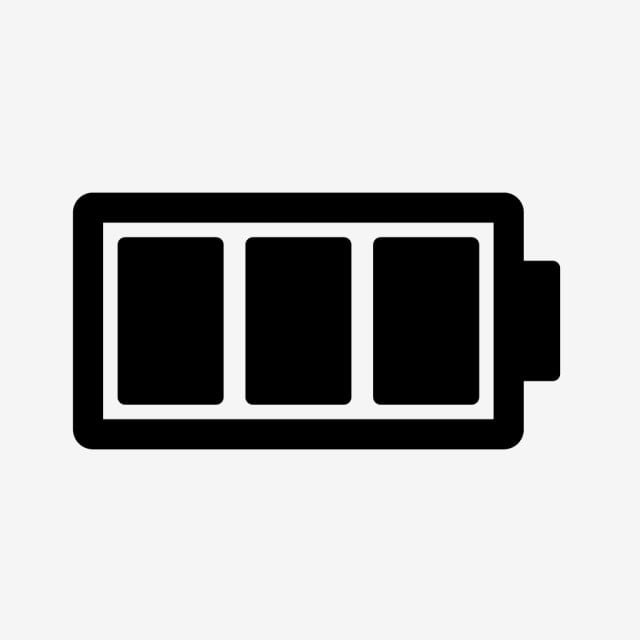 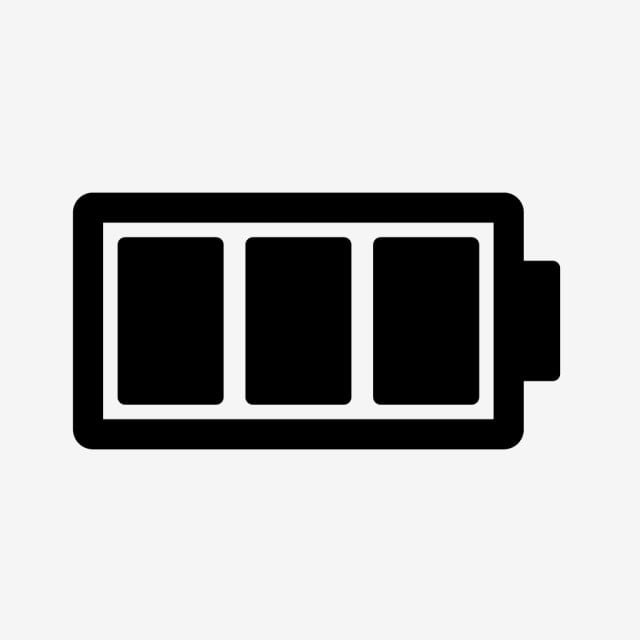 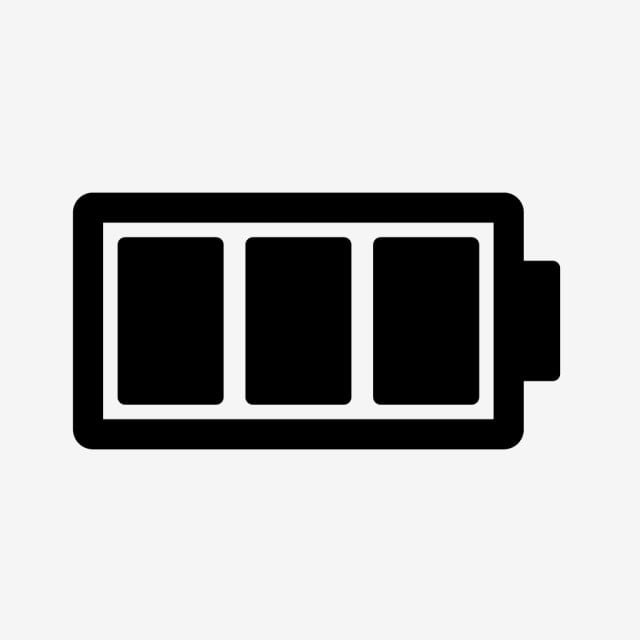 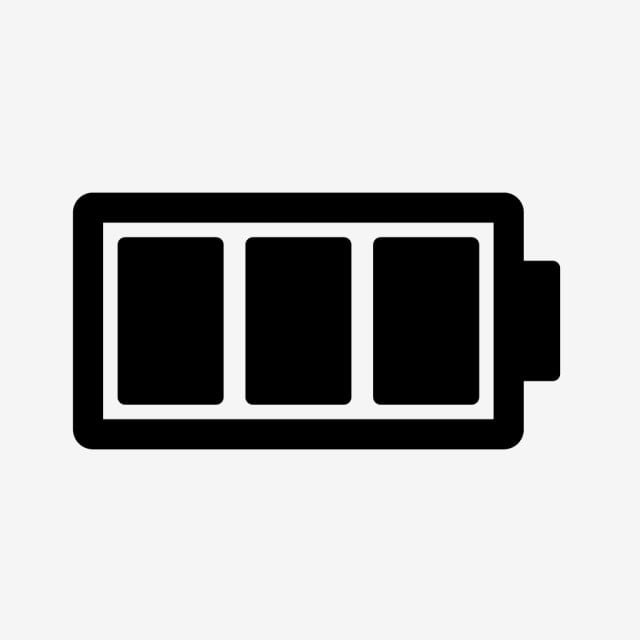 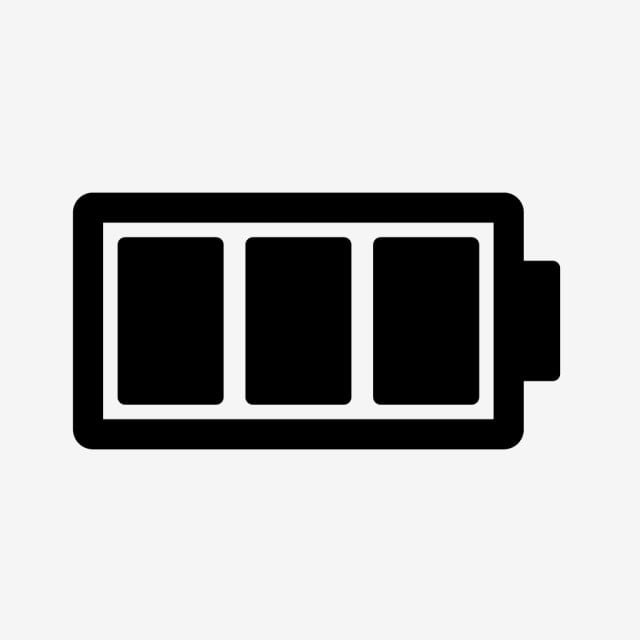 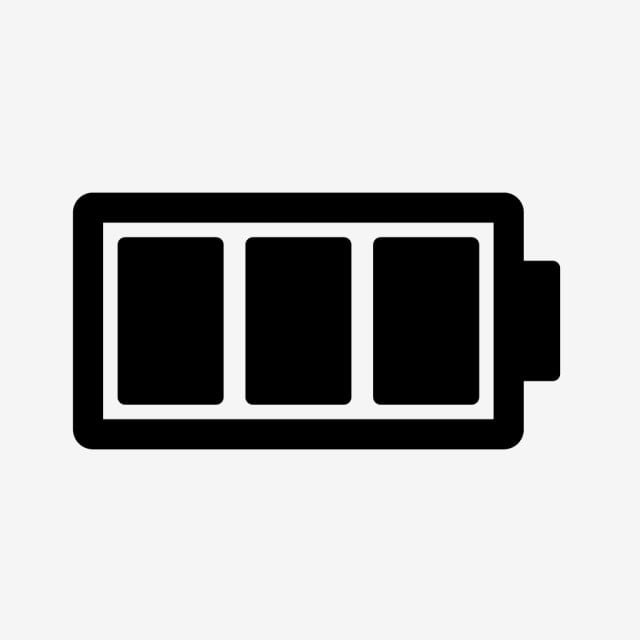 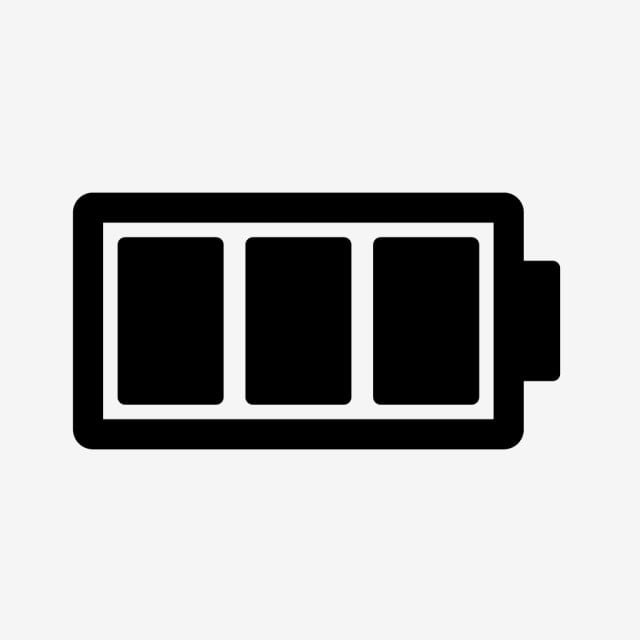 شروق
غدي
غلا
ليان
ندى
يارا
ميار
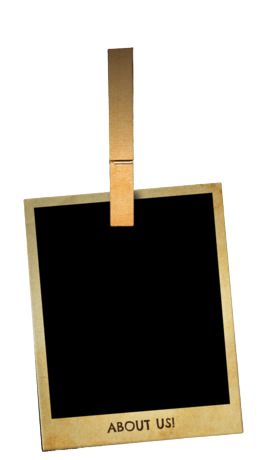 قارني بين المتغير المستقل والتابع ؟
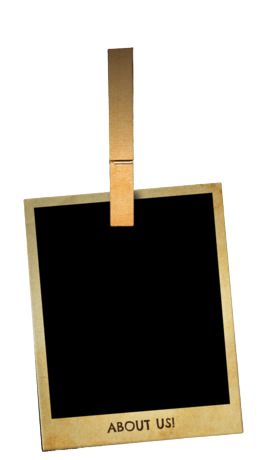 مالفرق بين الملاحظة والاستنتاج
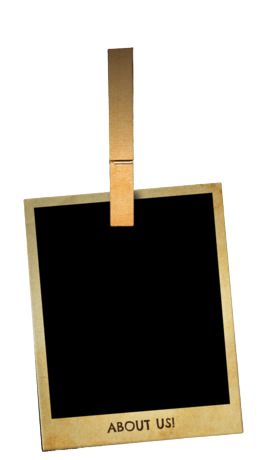 مالمقصود بالتجربة المضبوطة